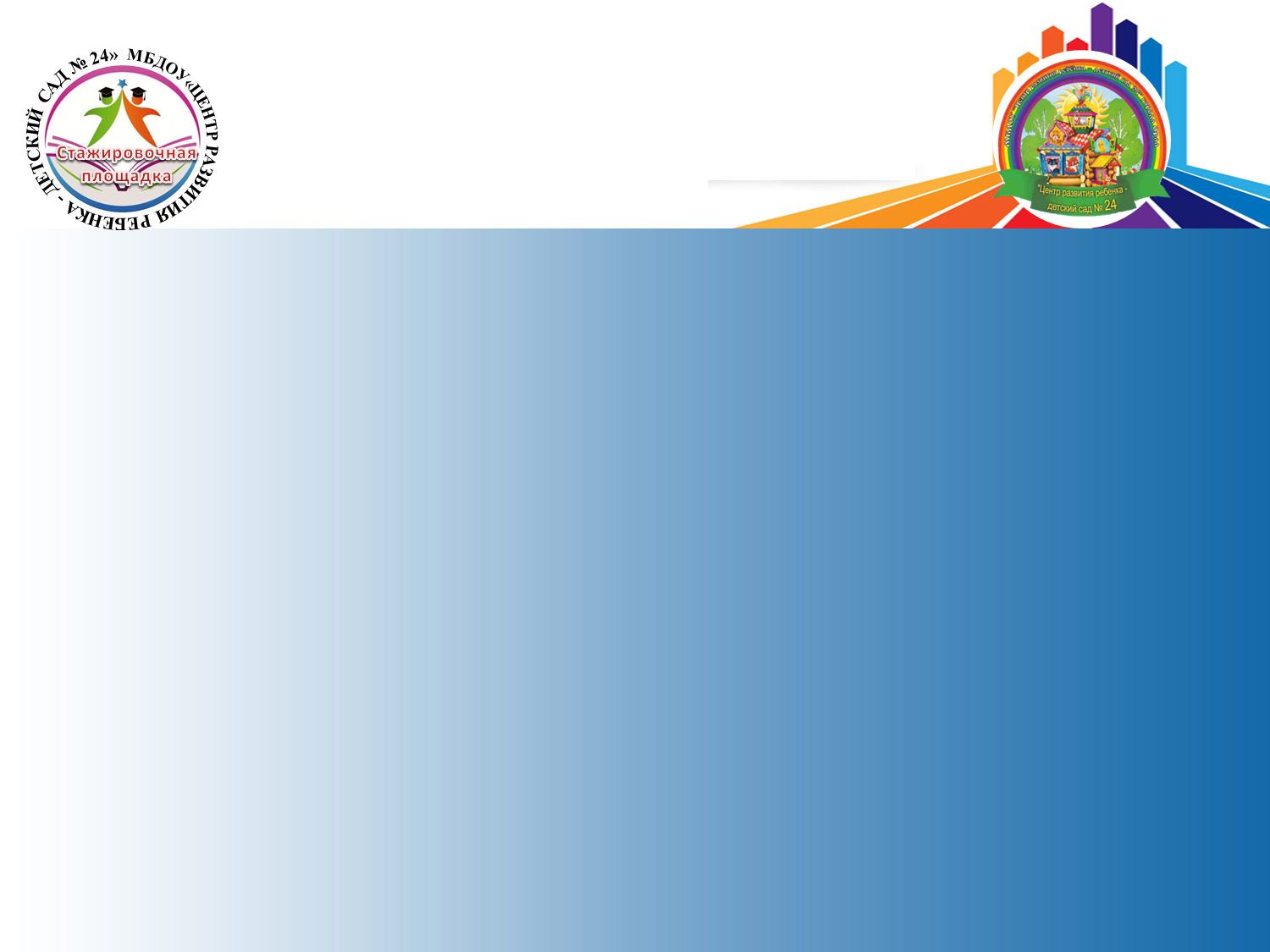 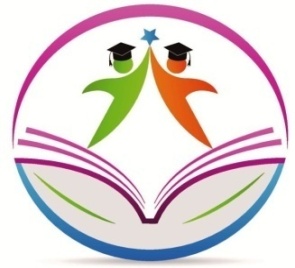 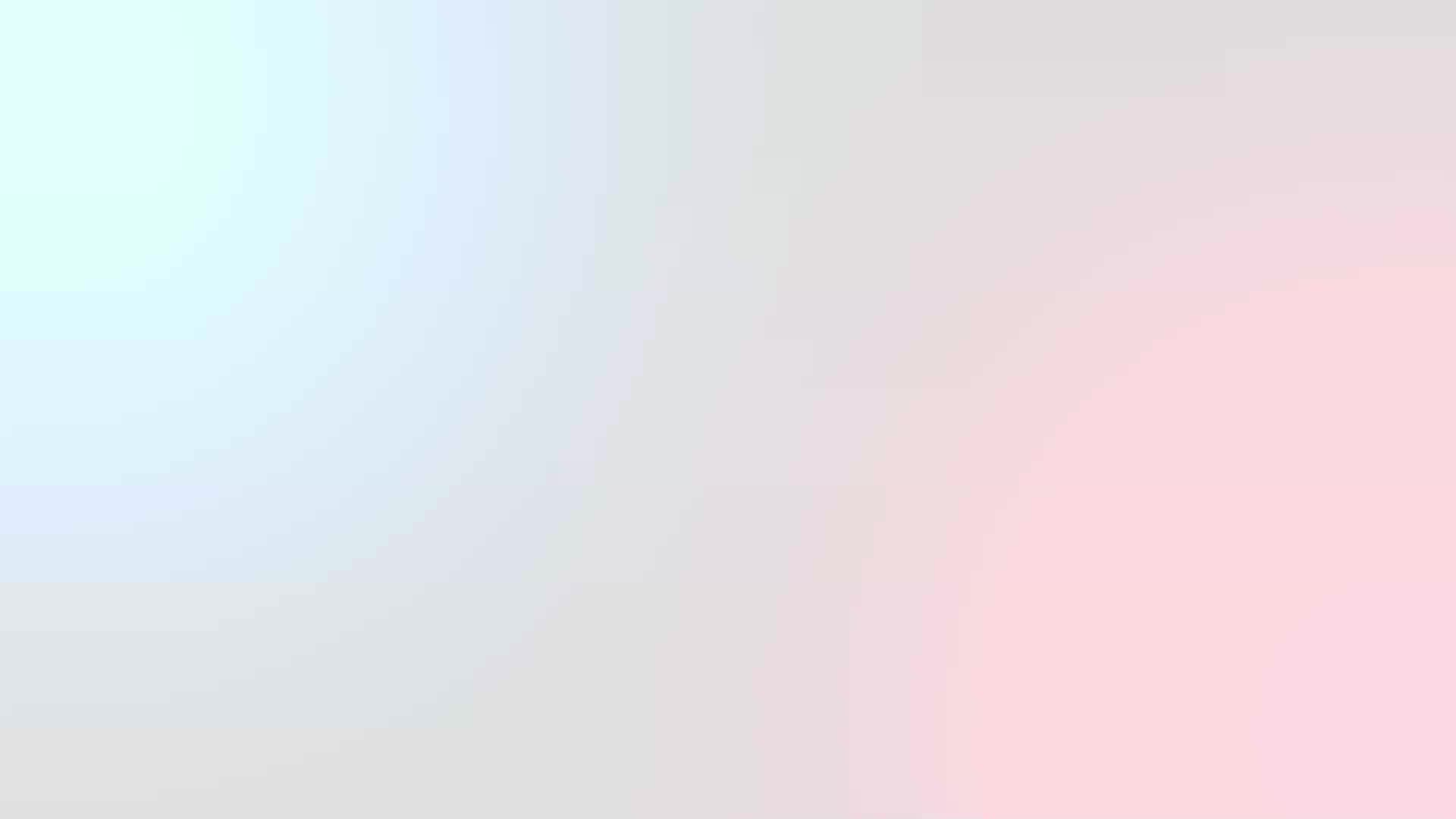 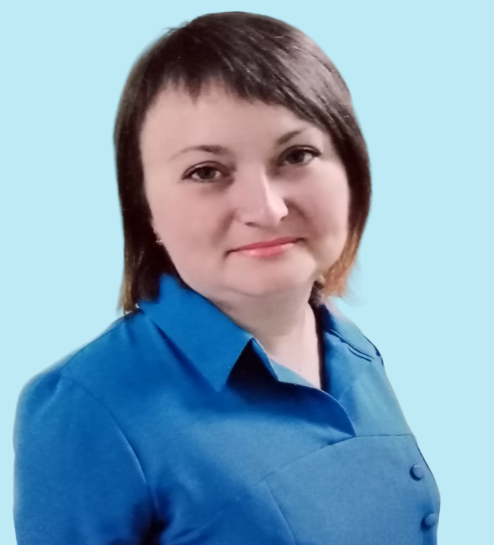 «Включение родителей в образовательный процесс по программе математического развития «Игралочка» Л.Г. Петерсон, Е.Е. Кочемасова посредством метода проектов».
Ходакова М.А.,
 воспитатель ДОУ  24,
высшая квалификационная категория
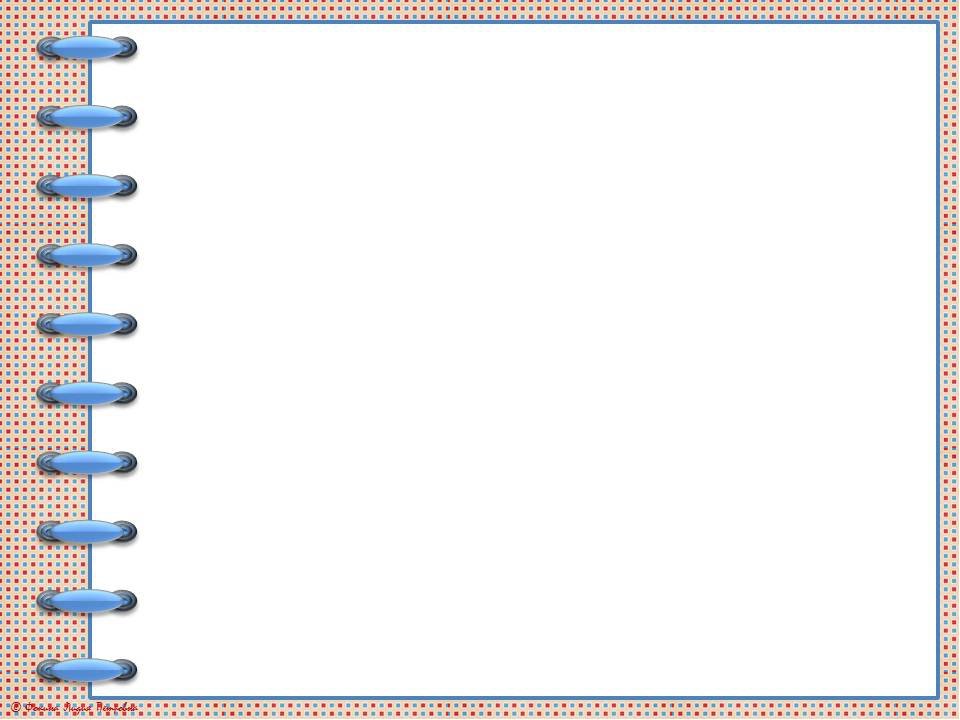 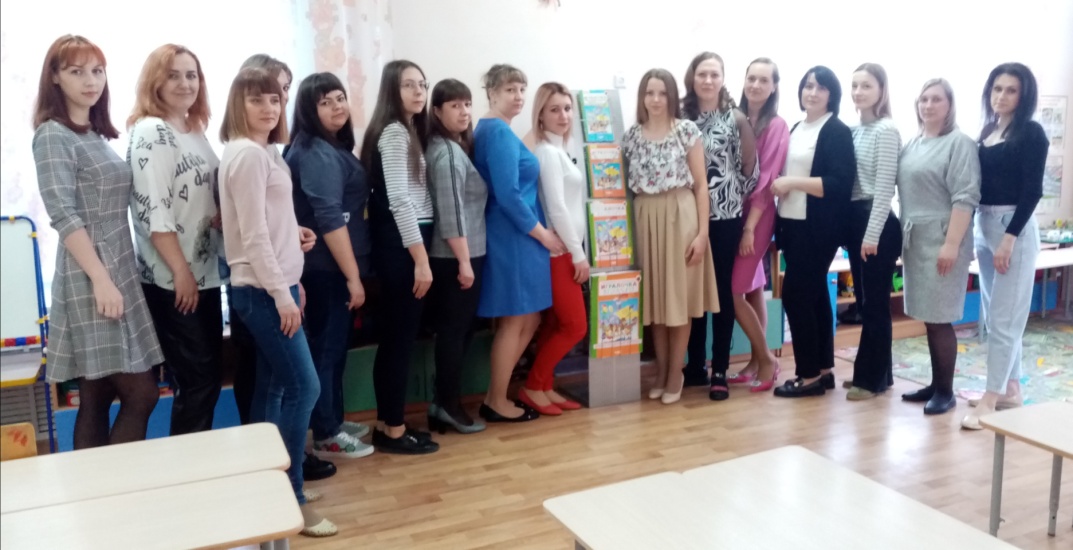 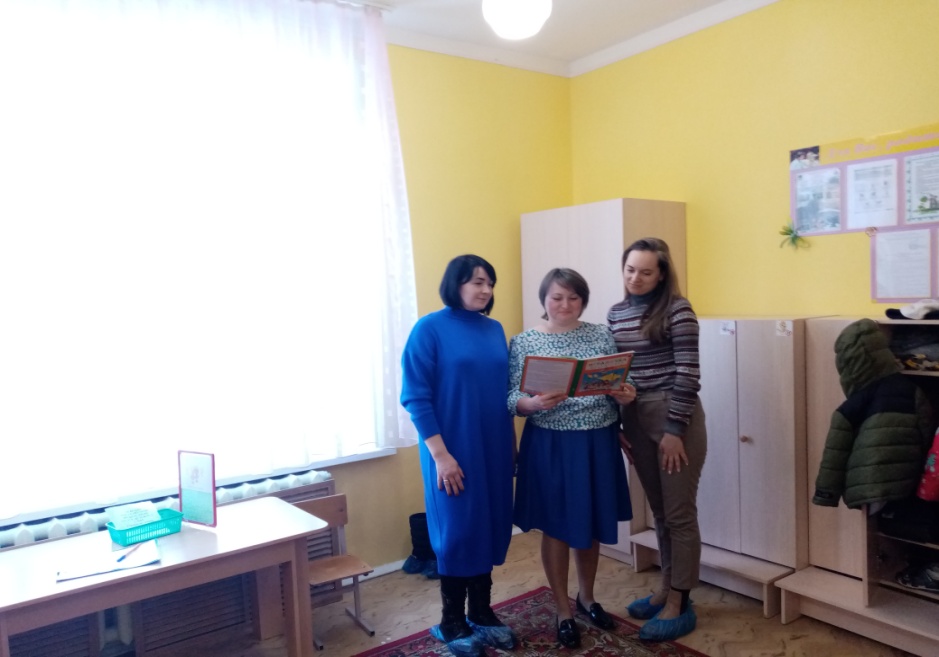 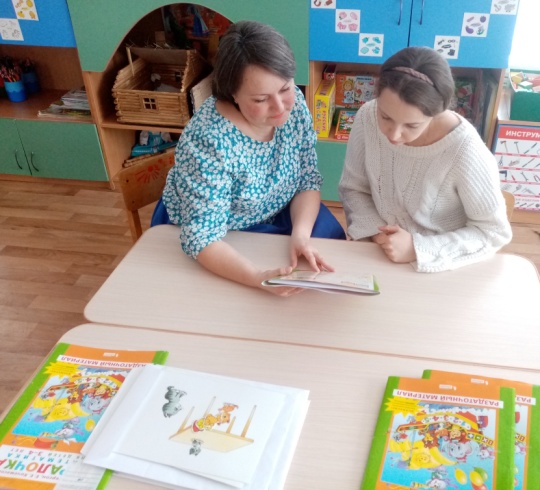 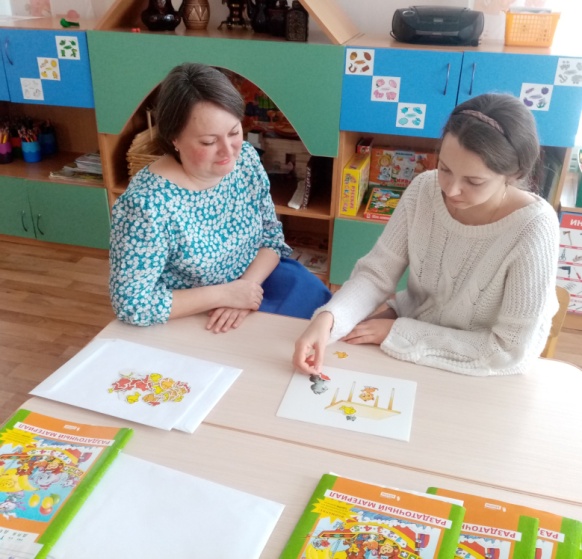 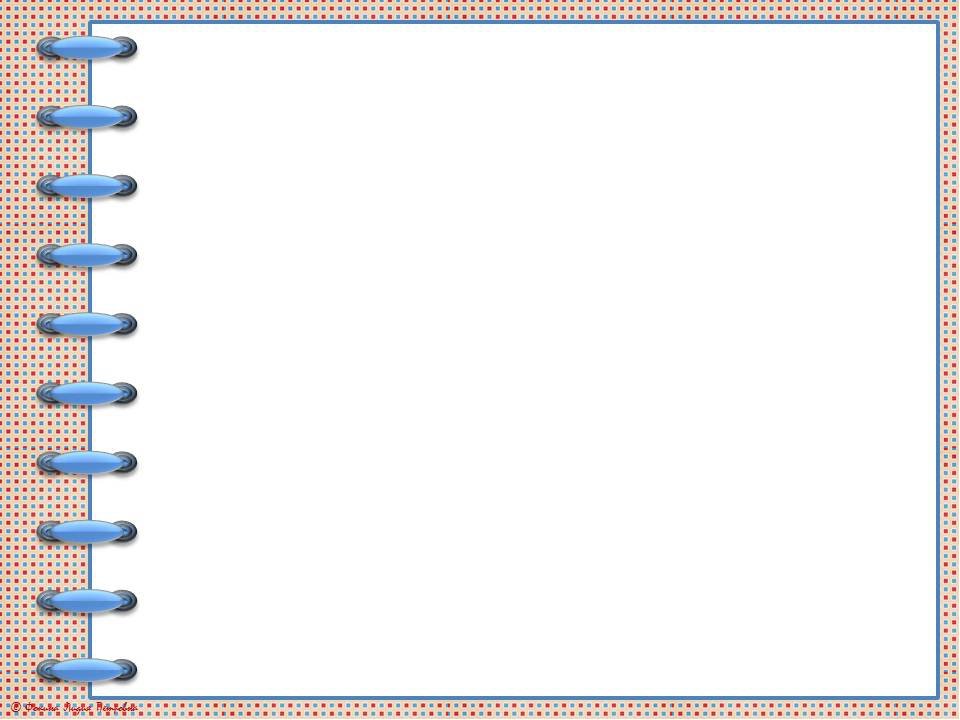 ПРОБЛЕМЫ
родители не считают обязательным занятия с детьми
не всегда выполняют задания
не всегда правильно выполняют задания
отсутствие времени и желания
не могут мотивировать ребенка
не понимают педагогической задачи выполняемого задания
задания дают в готовом виде, а не в виде проблемной ситуации
делают задание за ребенка
критикуют, а не поддерживают интерес
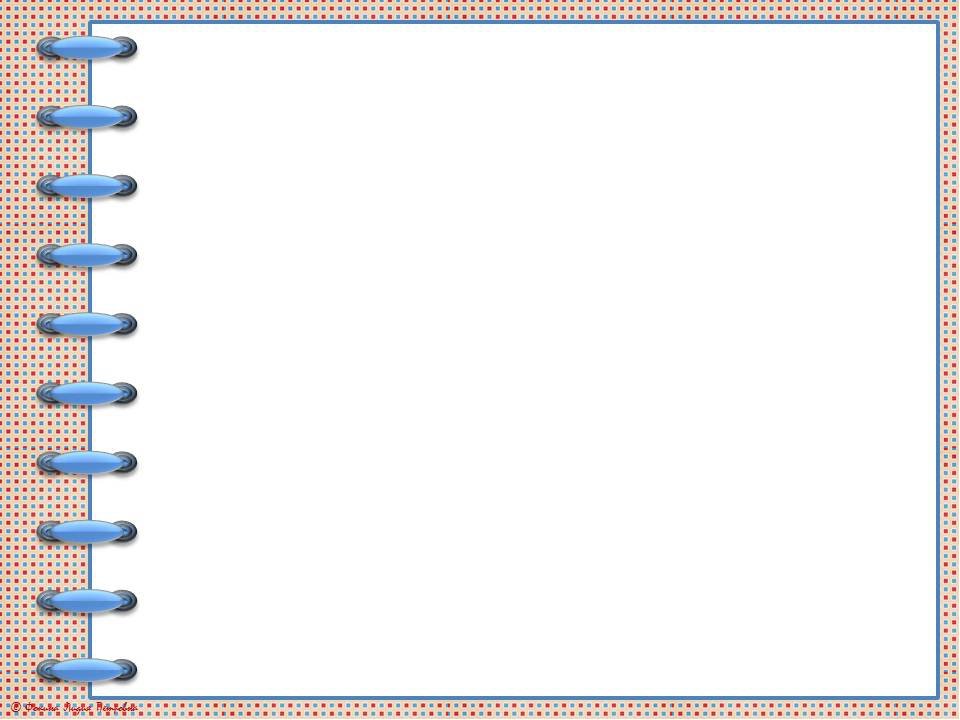 ЦЕЛЬ 

	Включение семей воспитанников в образовательный процесс посредством выполнения заданий в тетради "Игралочка"
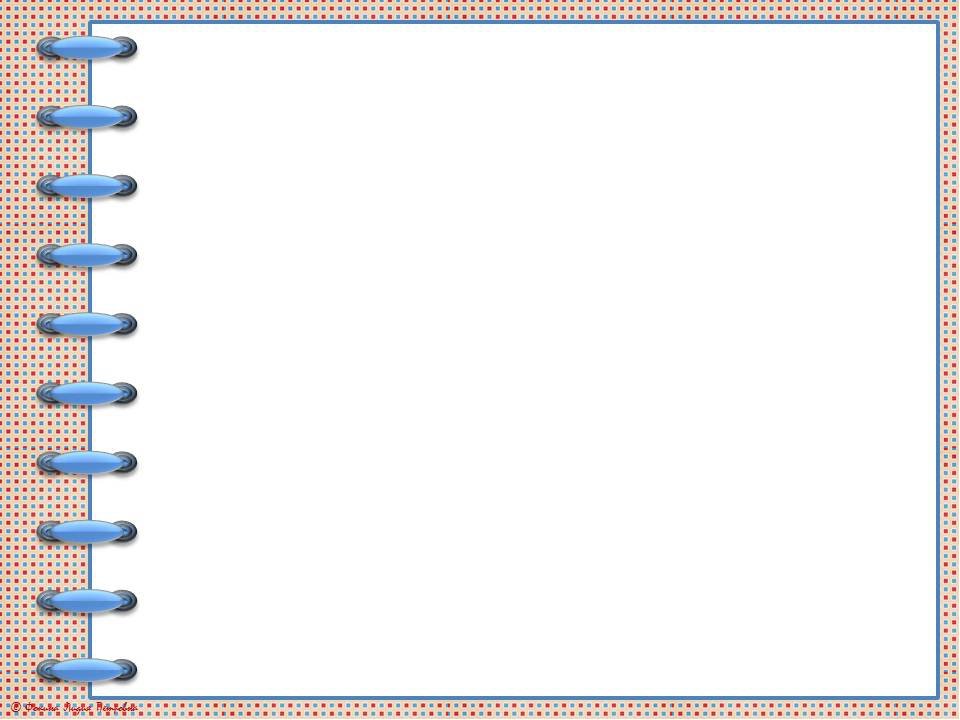 ЗАДАЧИ

Для детей:
 сформировать интерес в работе с тетрадями
 формировать предпосылки к самостоятельной деятельности и самопроверке заданий
 воспитывать интерес к изучению математики

Для родителей:
 с помощью "АК" заинтересовать родителей совместной деятельностью с детьми по выполнению математических заданий в тетради "Игралочка"
 сплотить детско-родительский коллектив 
 научить родителей создавать проблемные ситуации
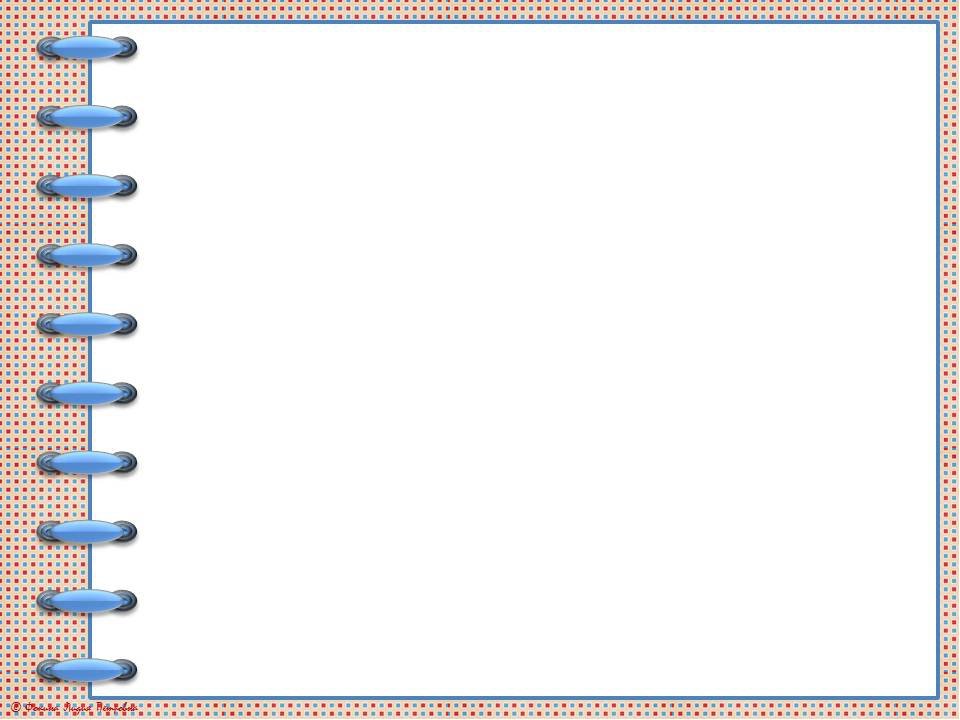 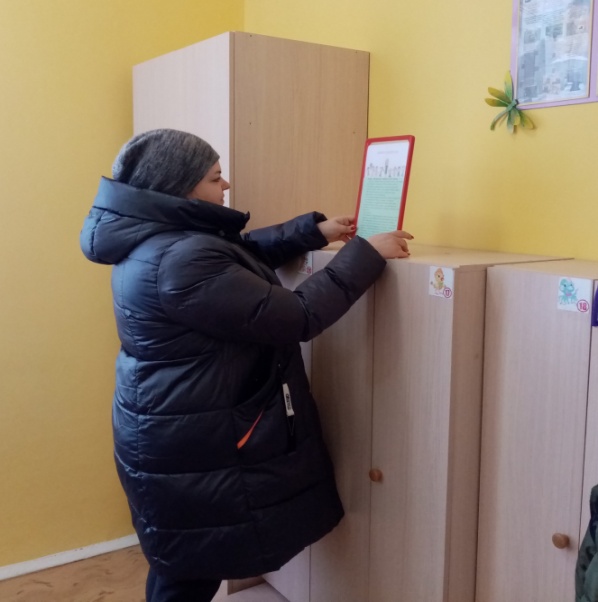 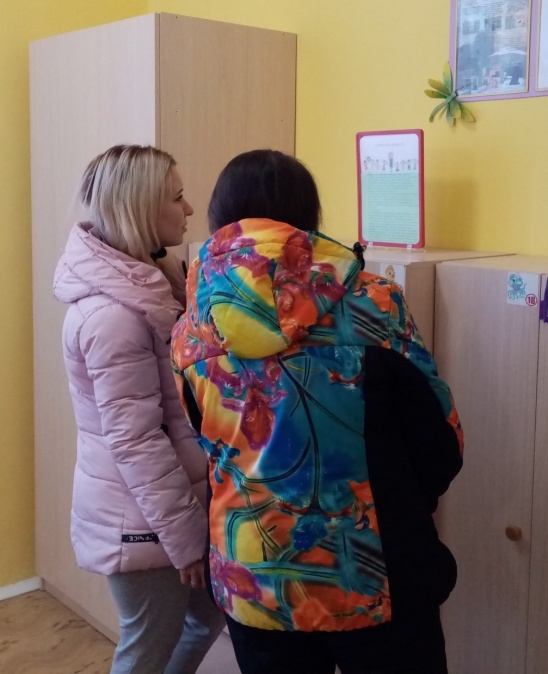 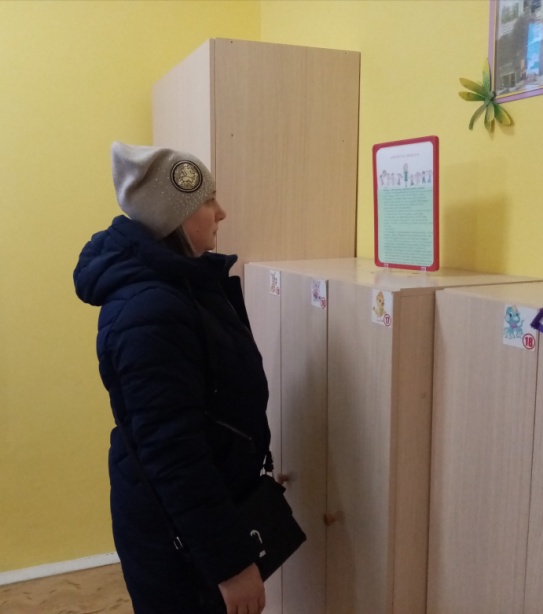 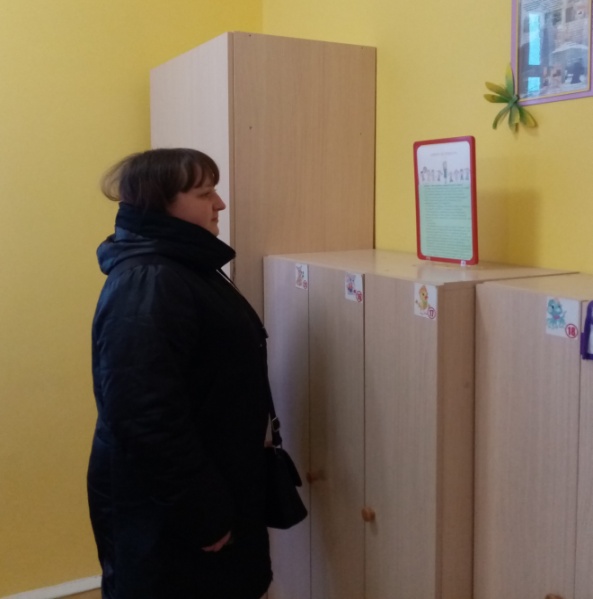 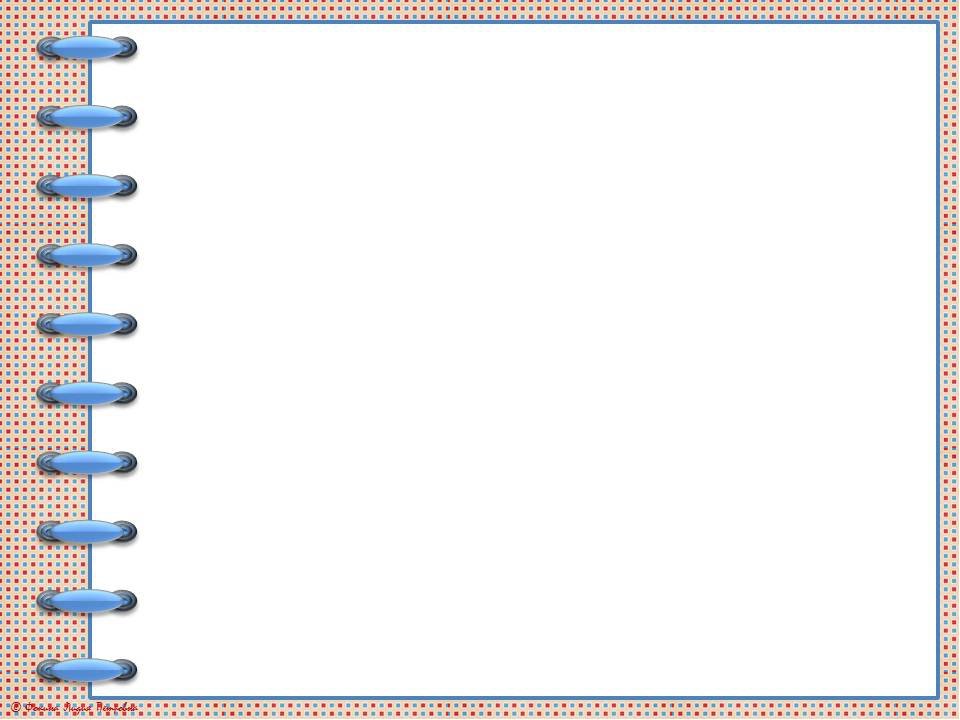 Адвент – календарь «Гуляй народ, Масленица у ворот!»
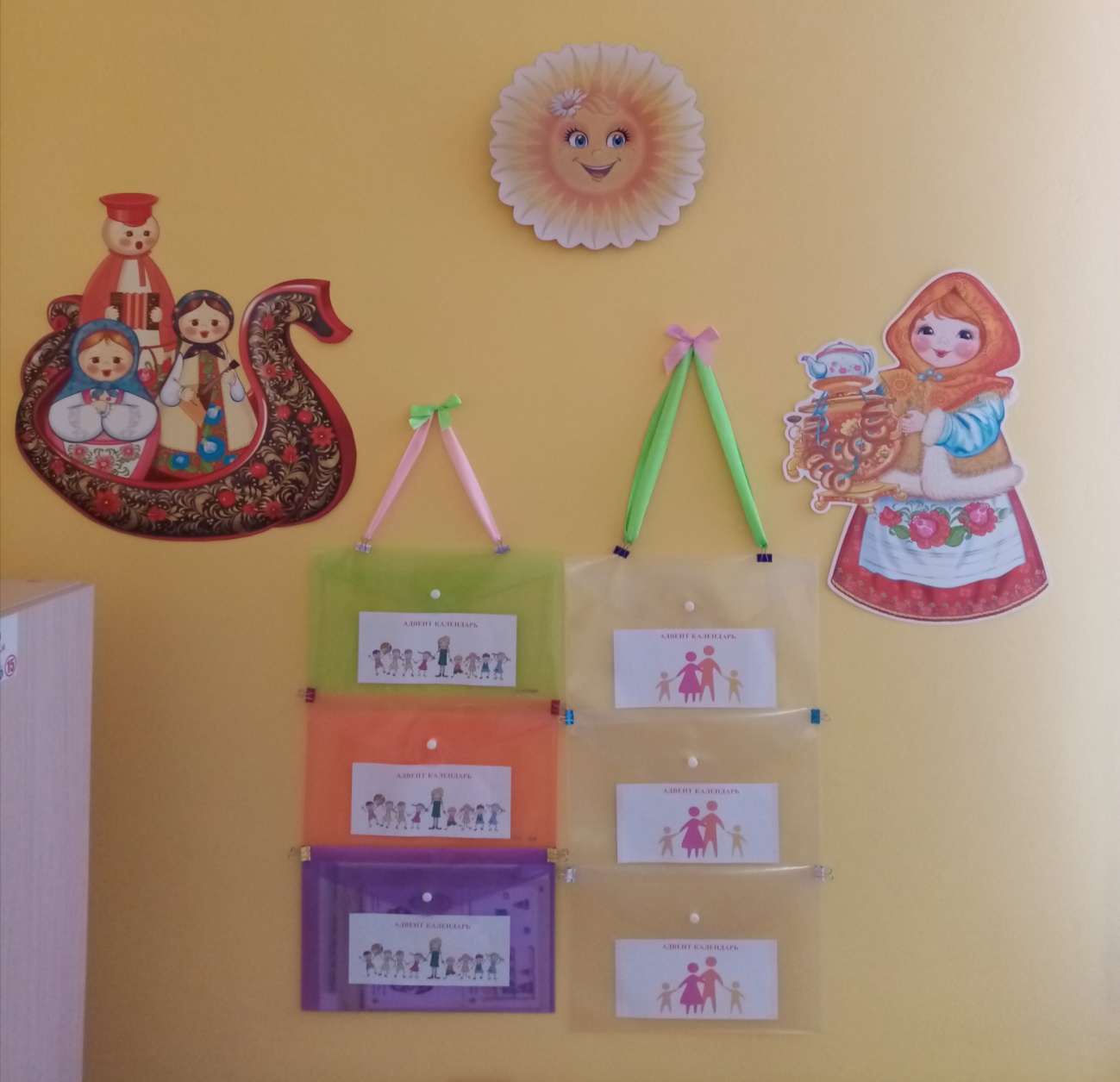 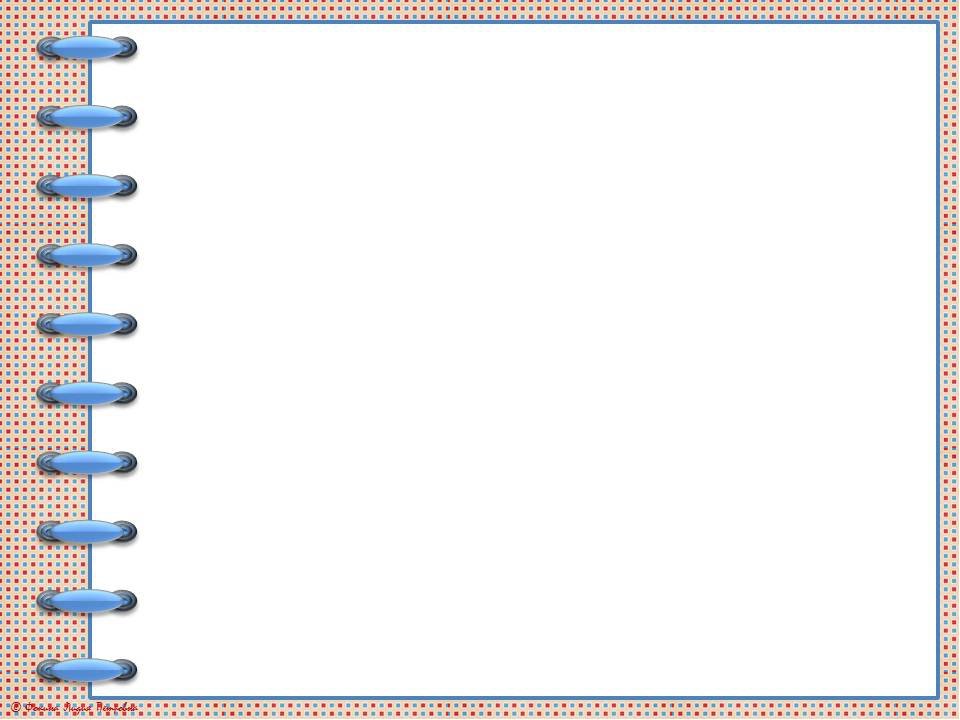 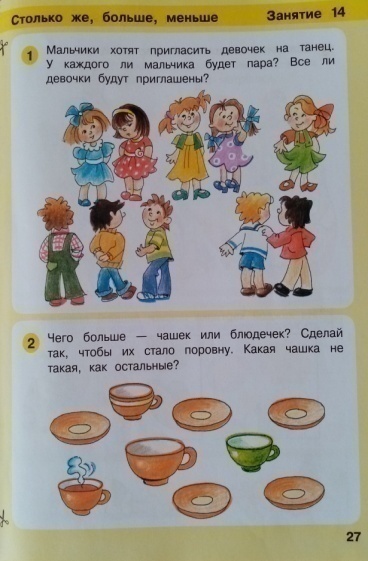 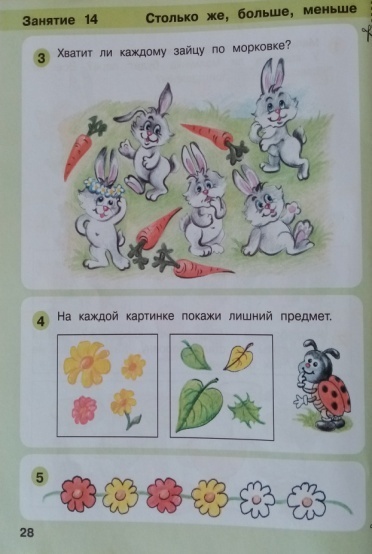 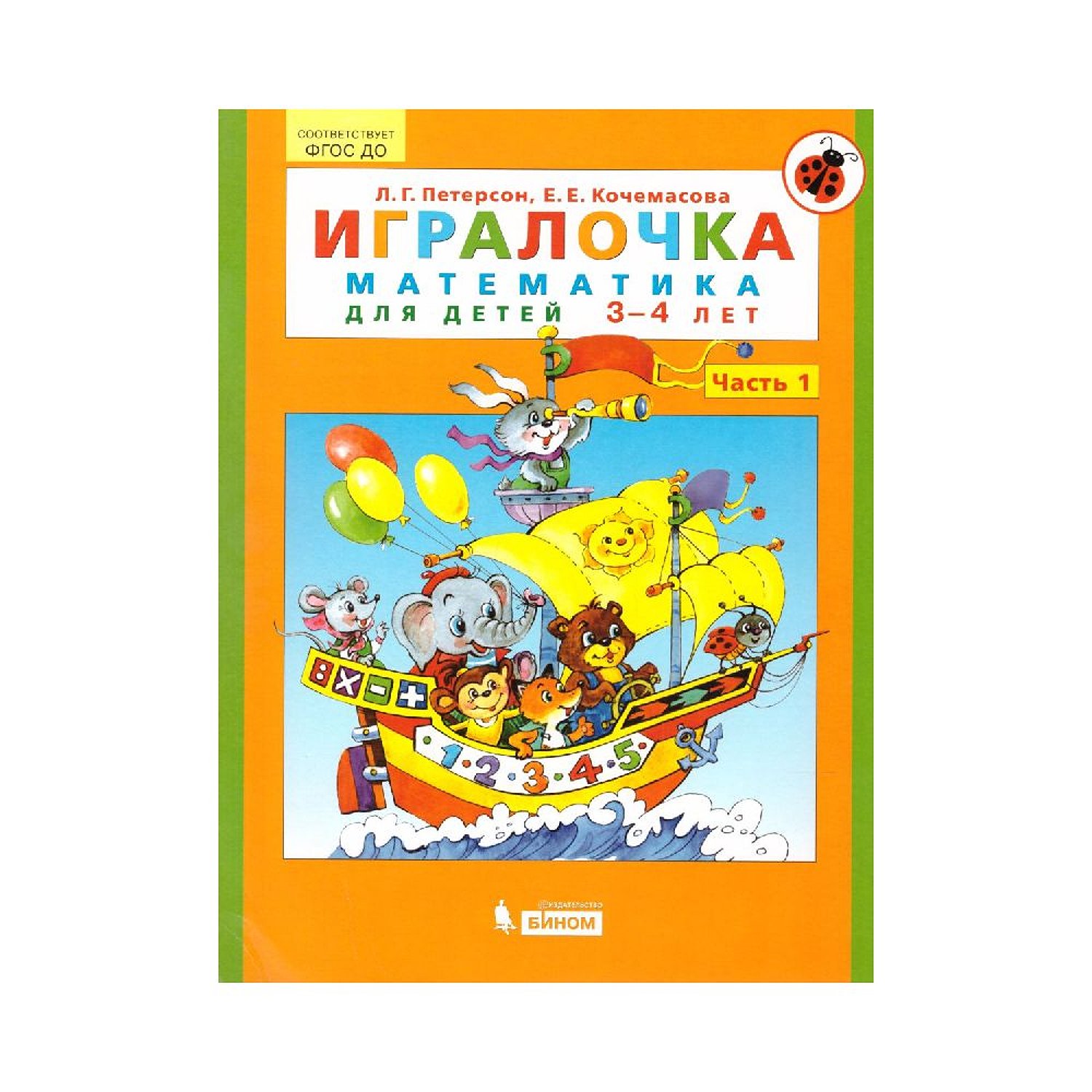 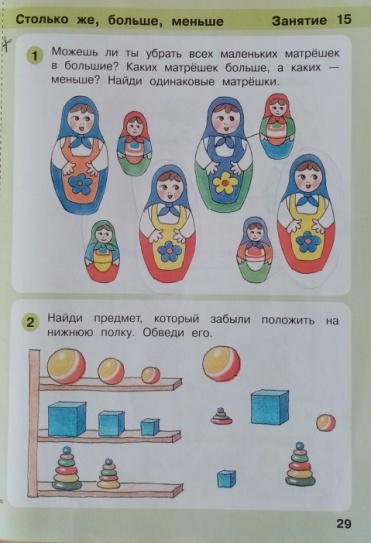 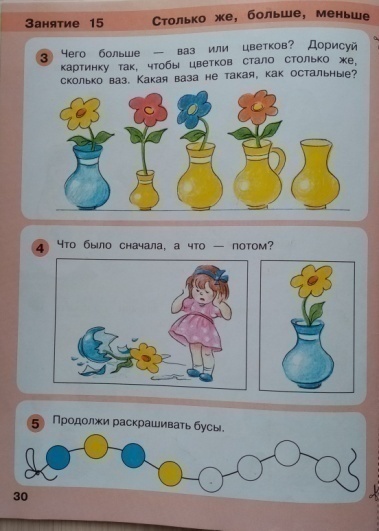 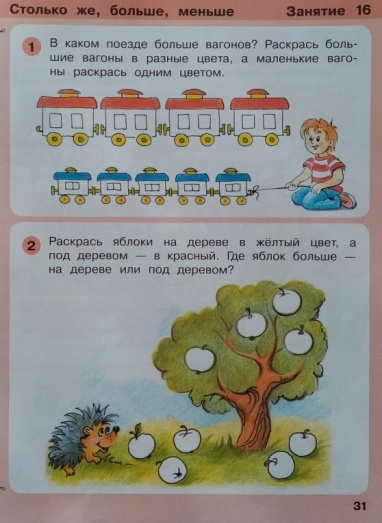 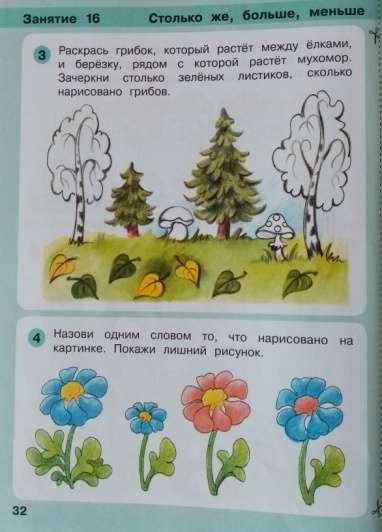 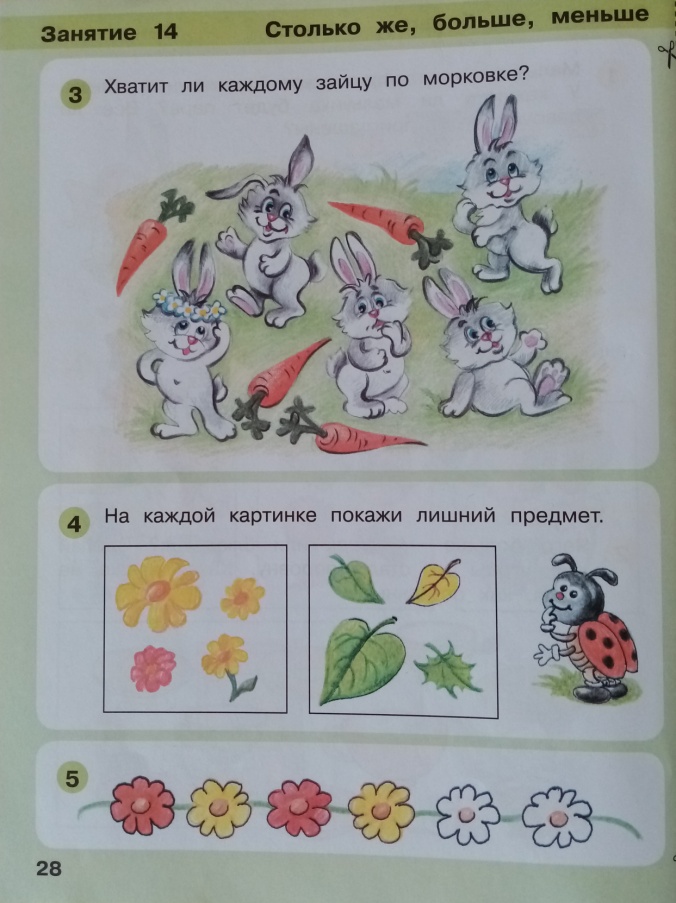 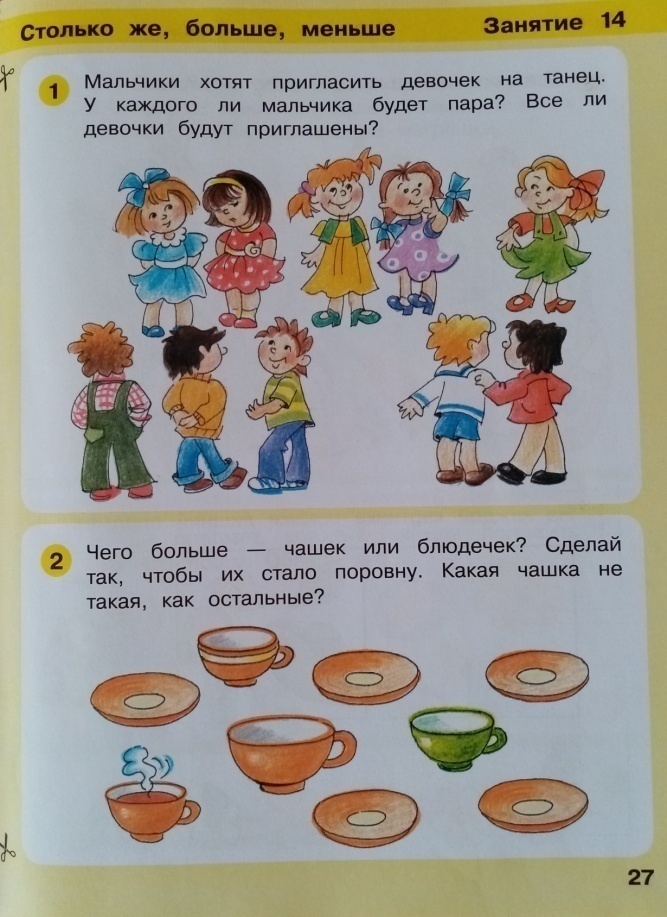 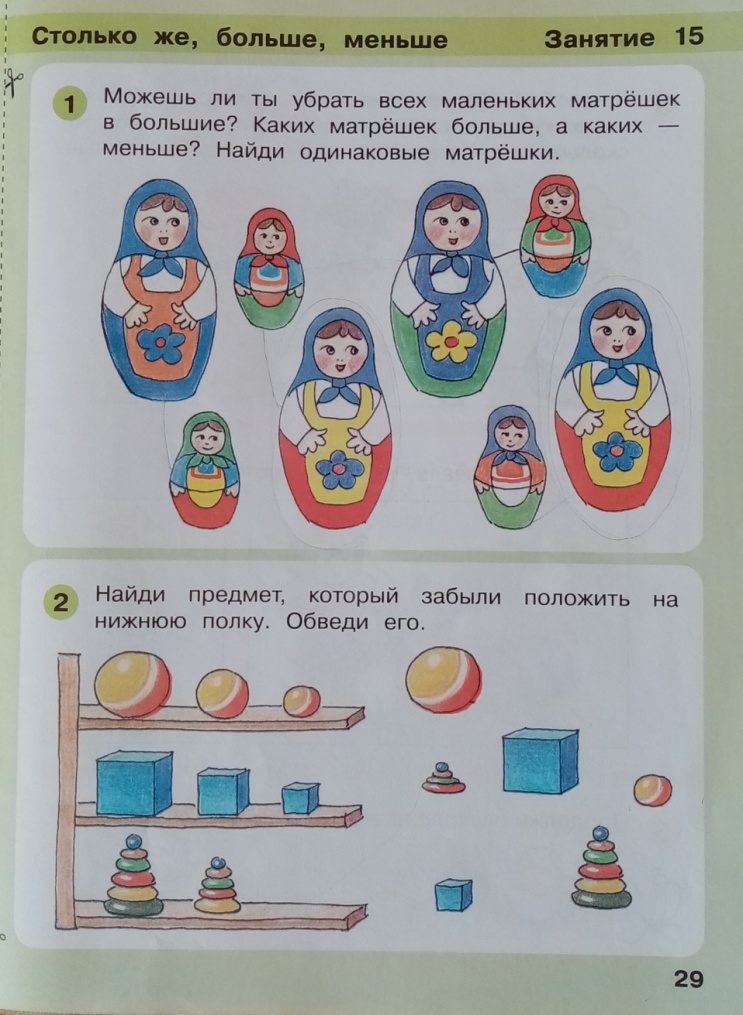 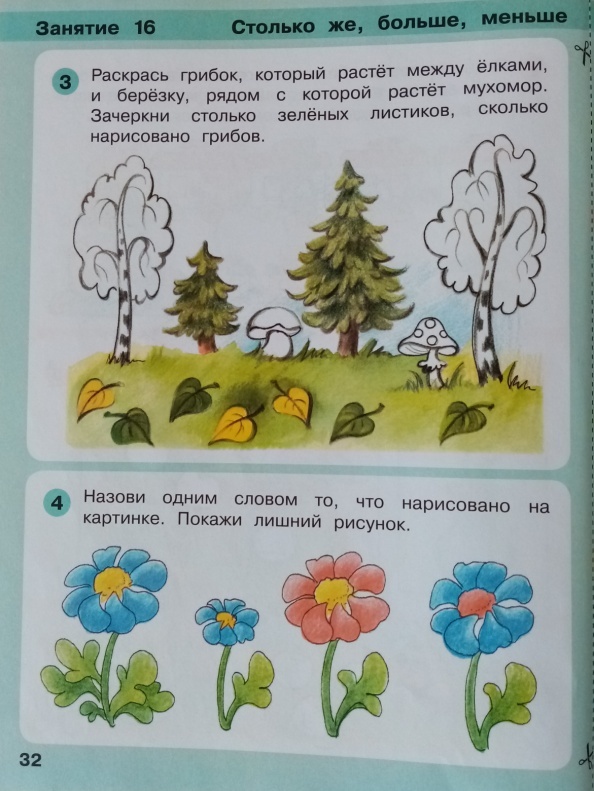 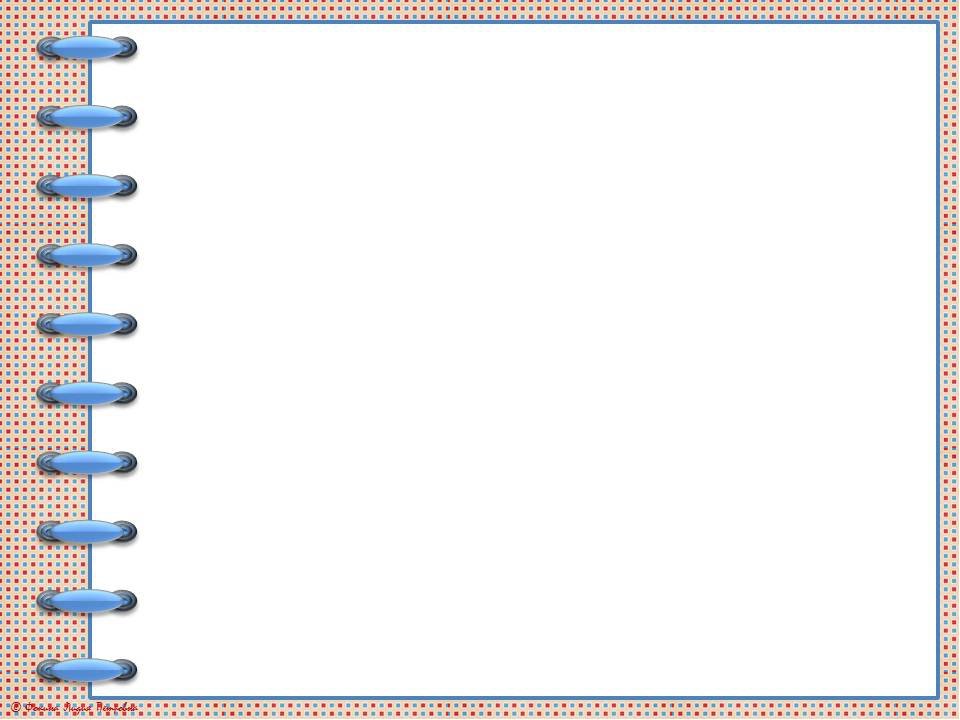 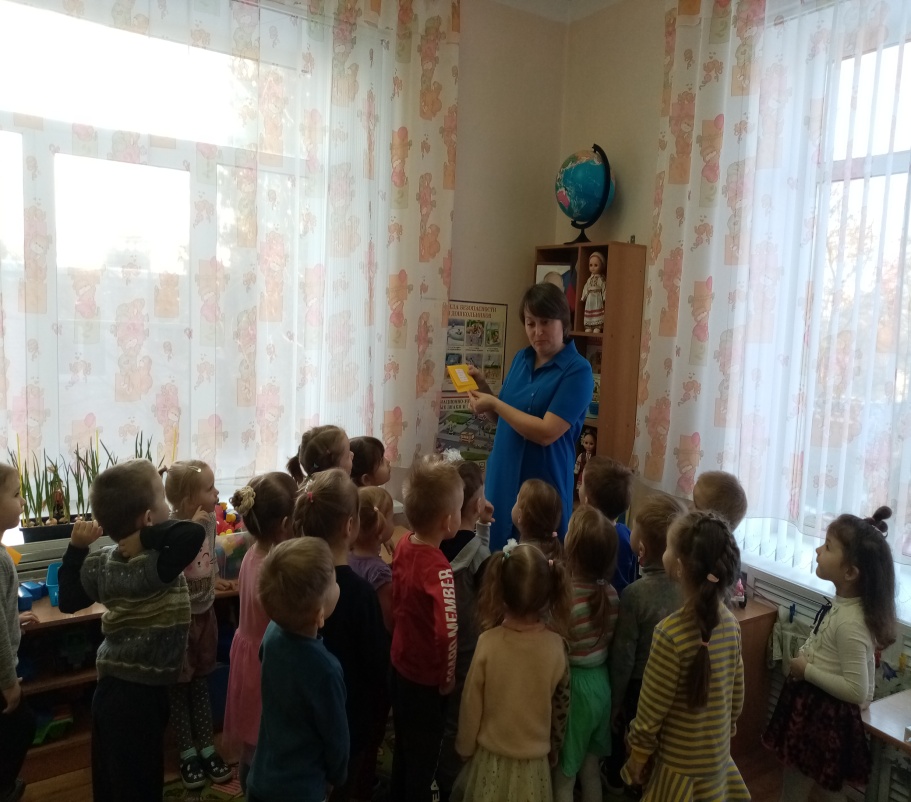 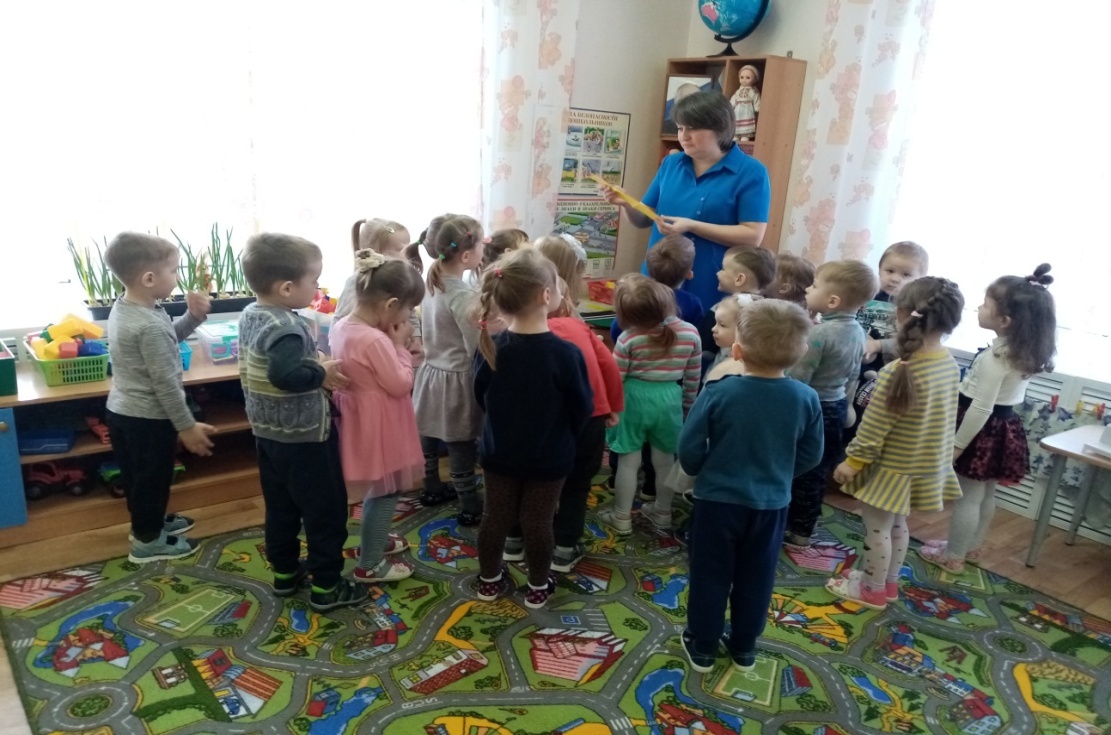 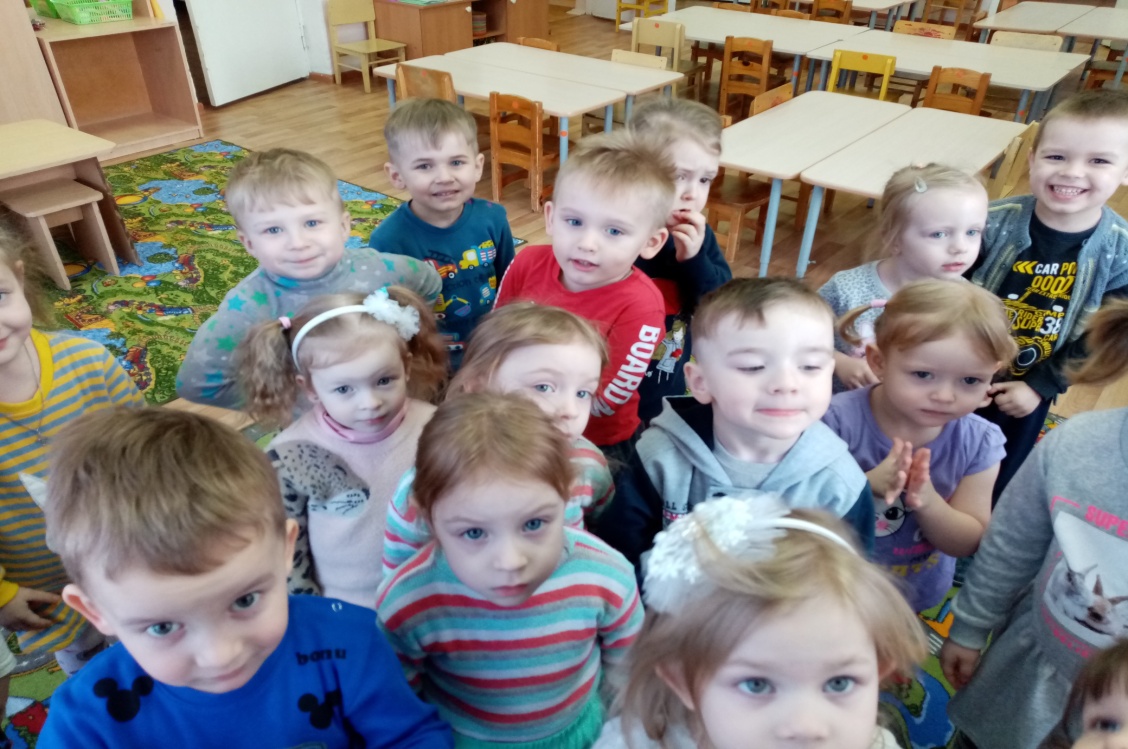 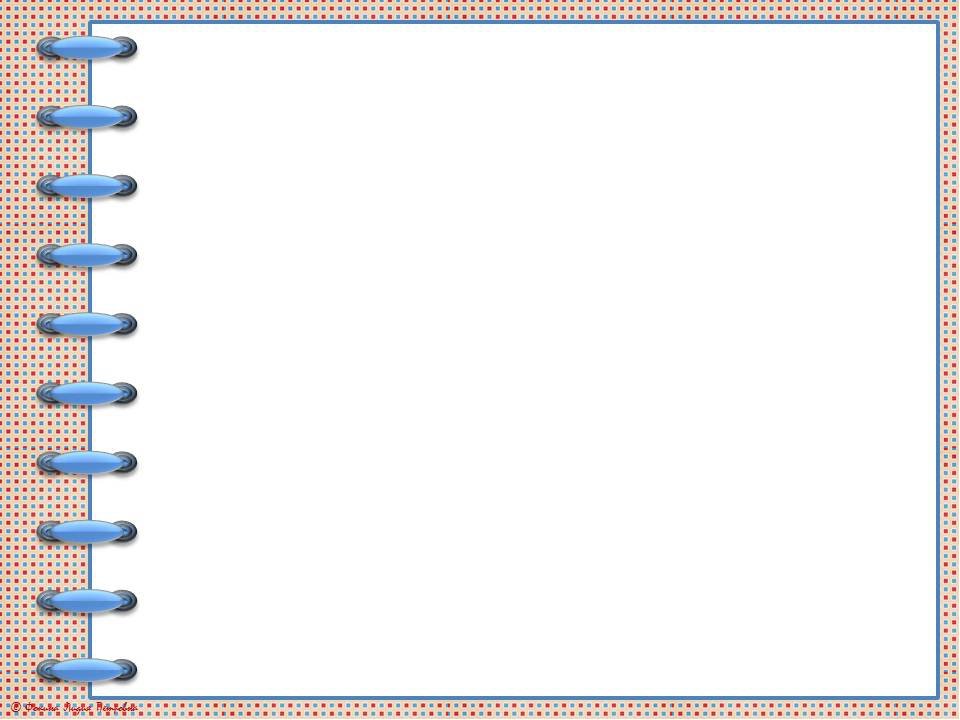 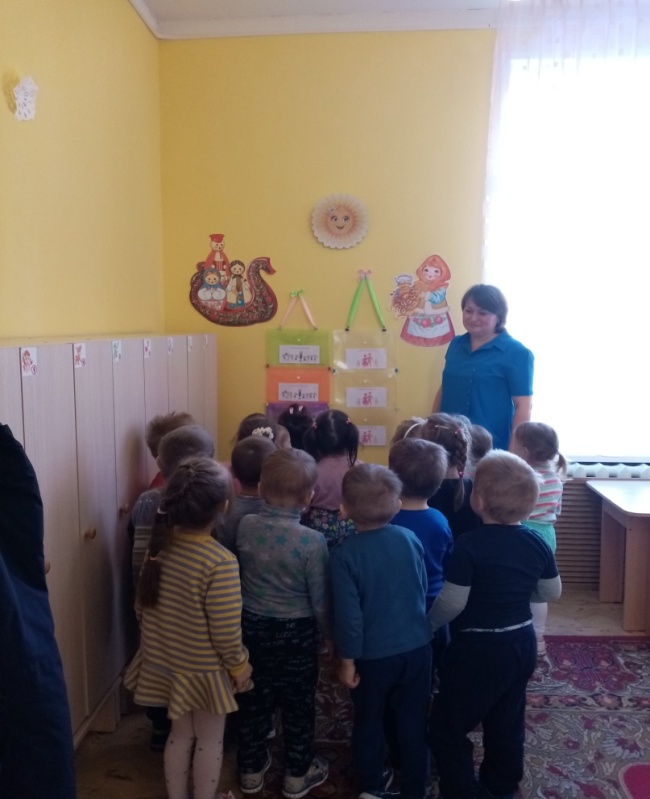 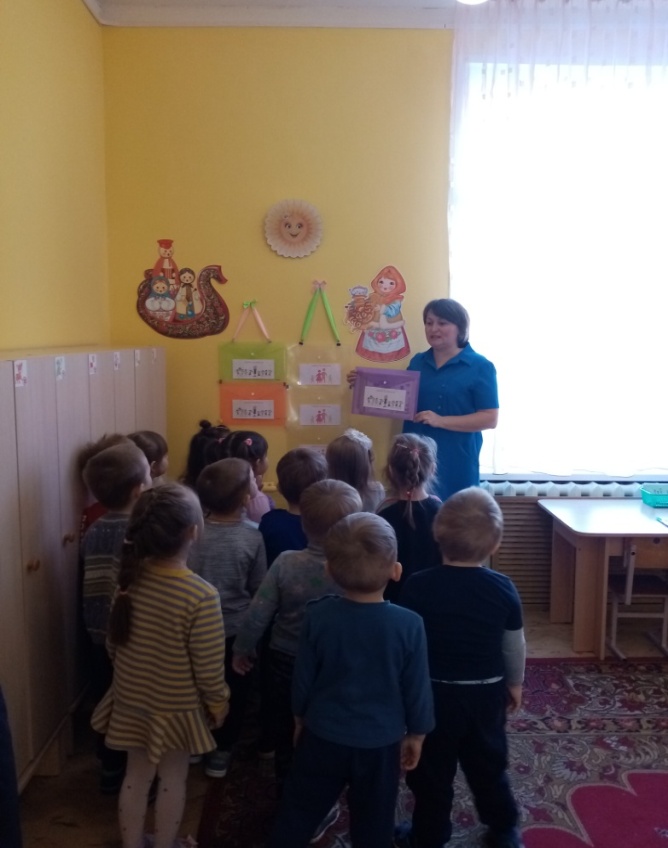 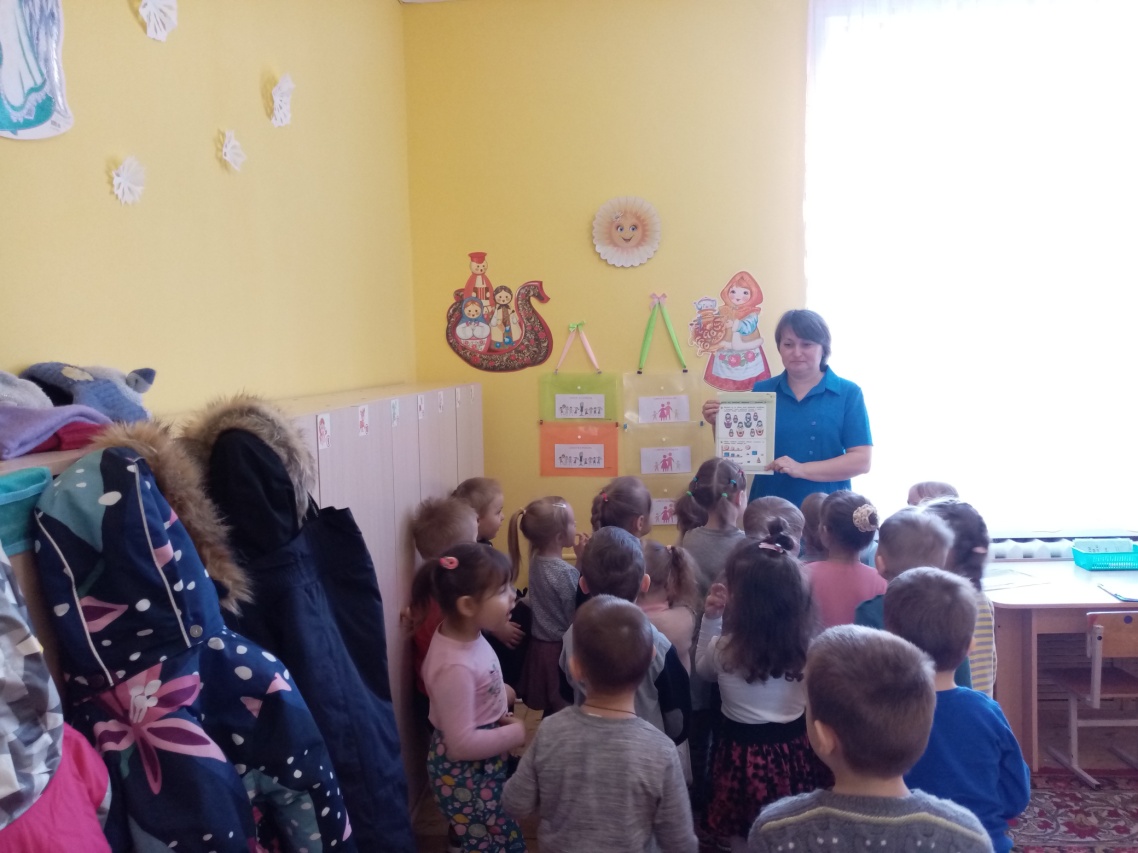 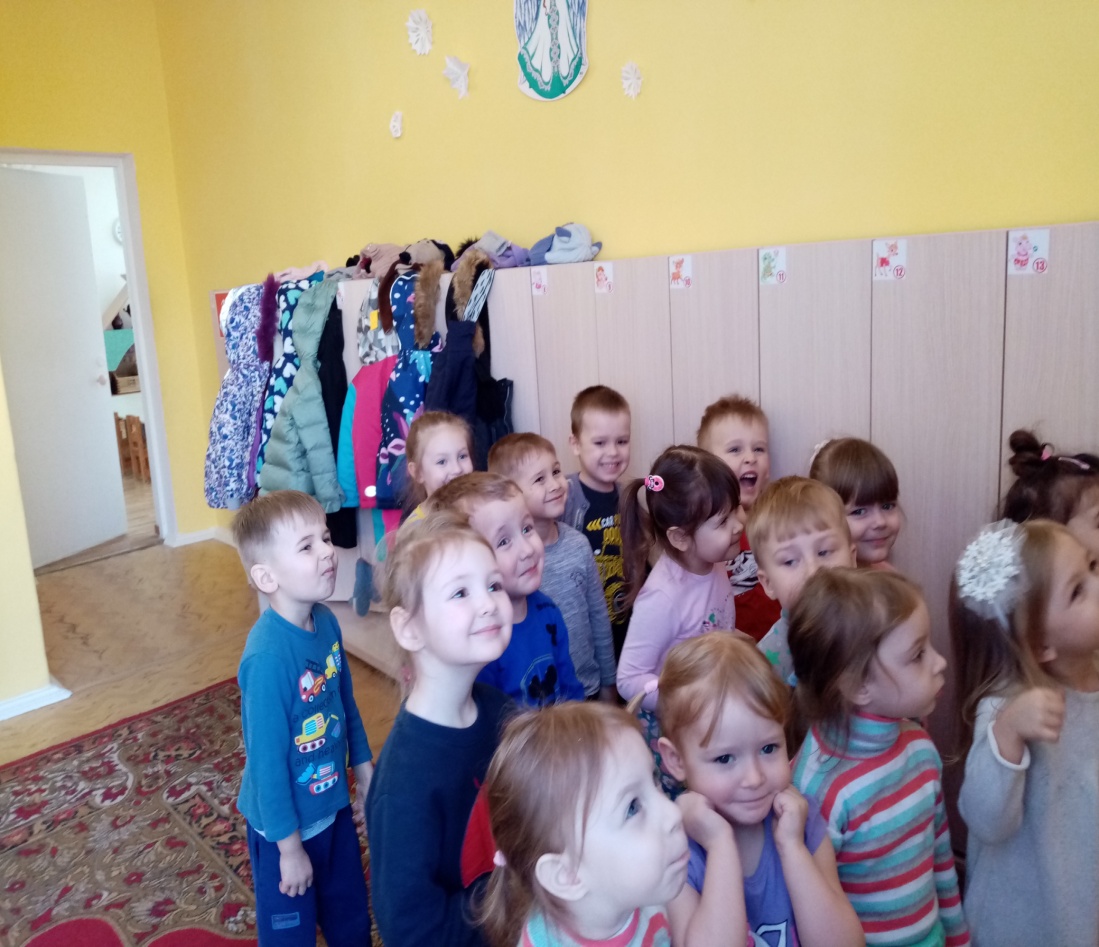 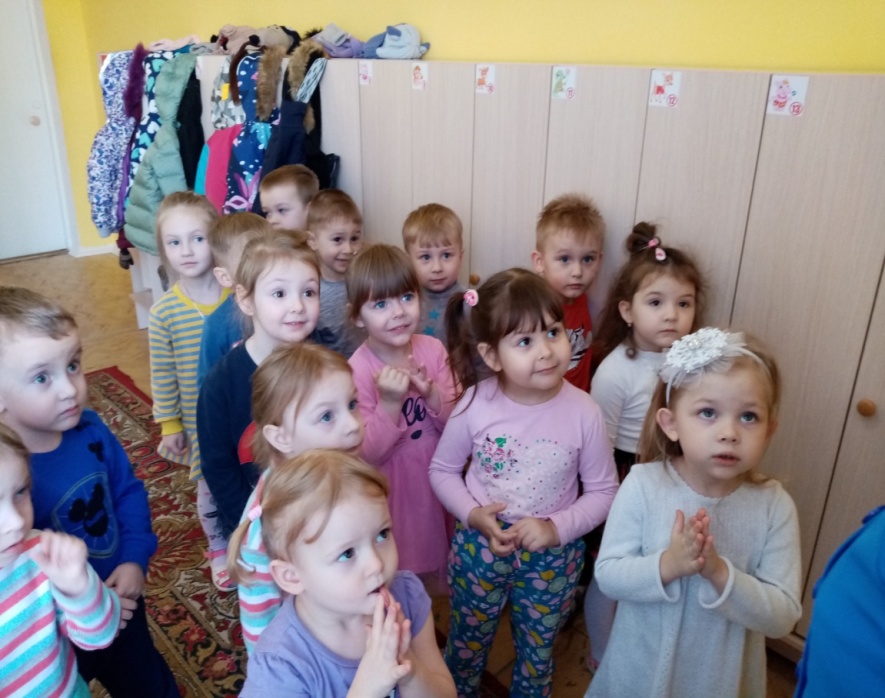 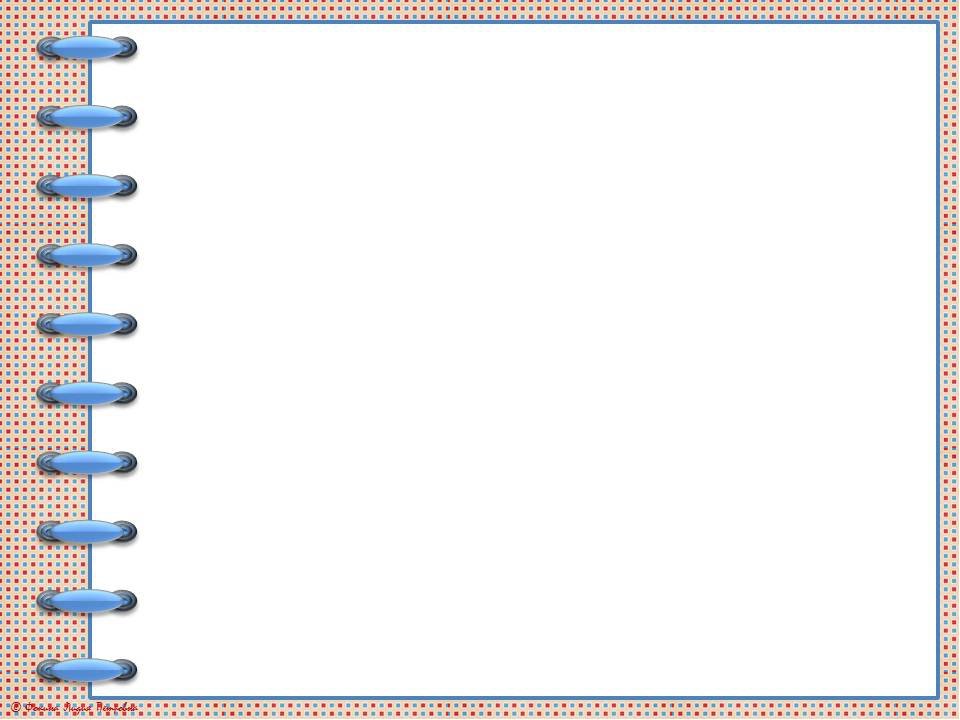 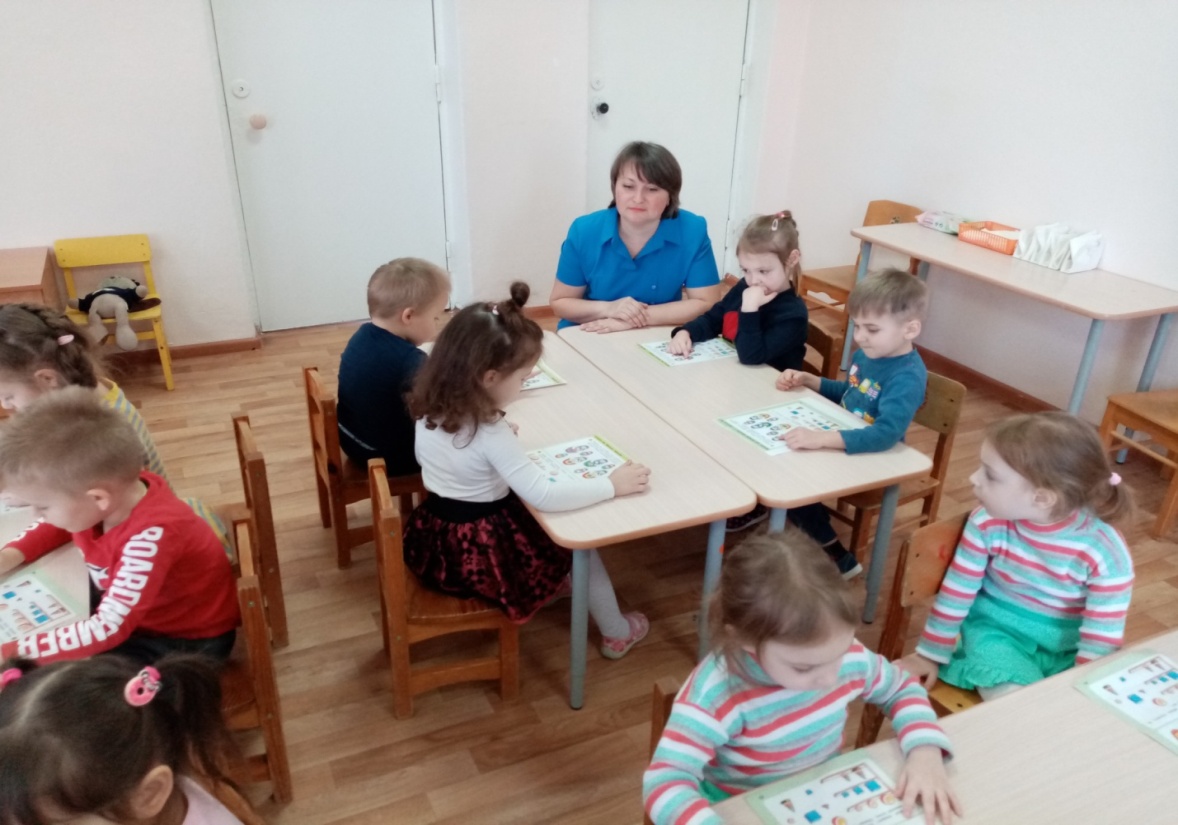 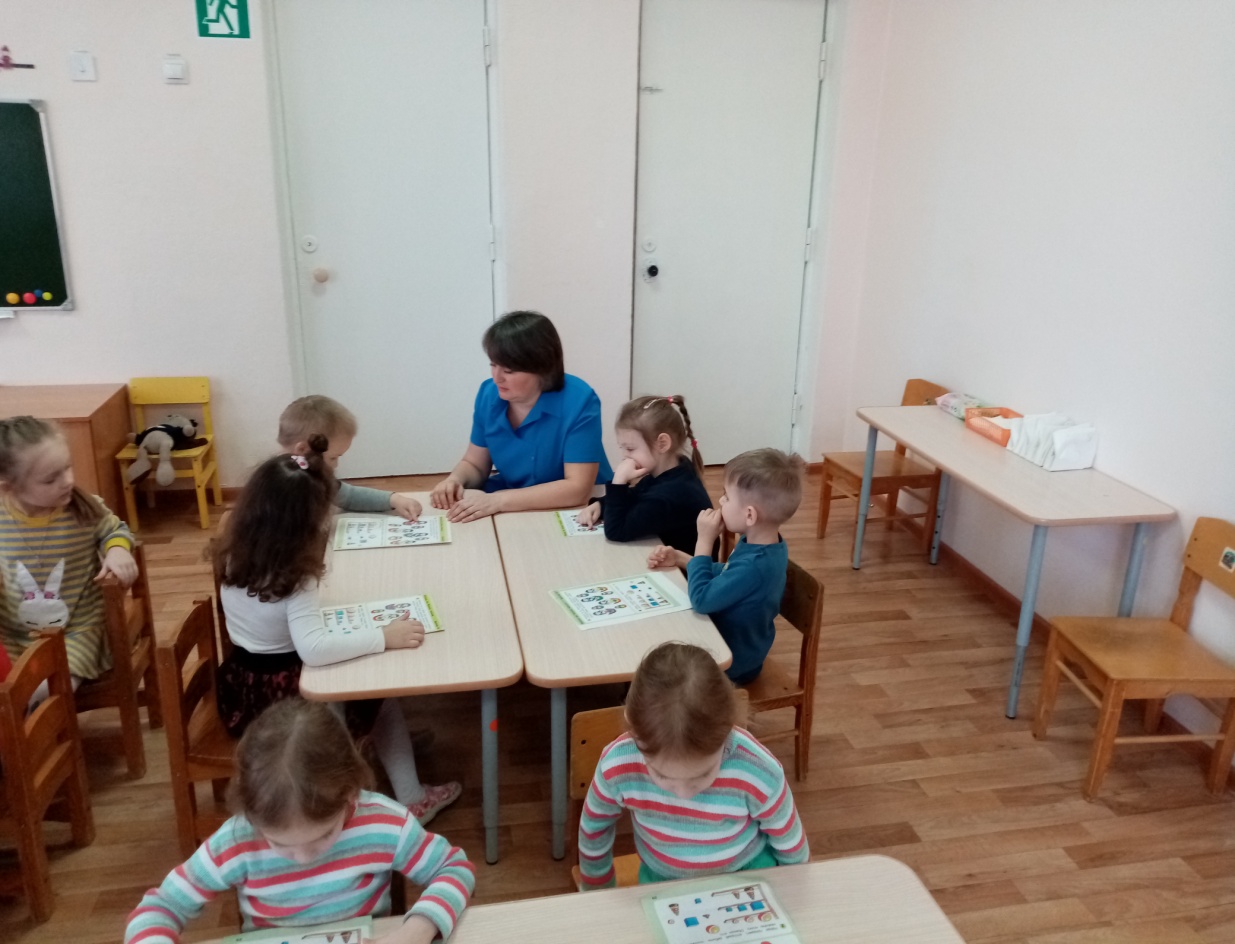 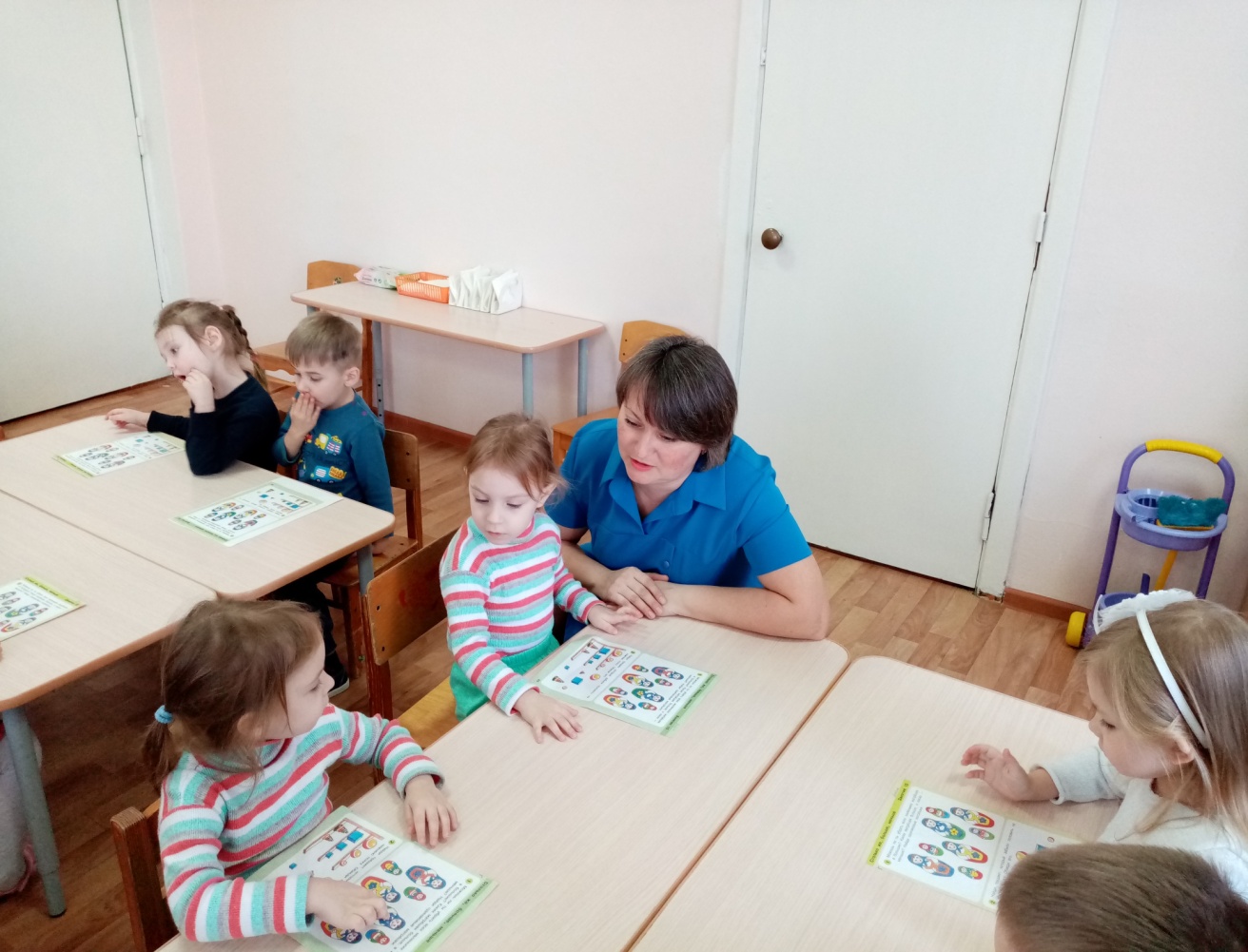 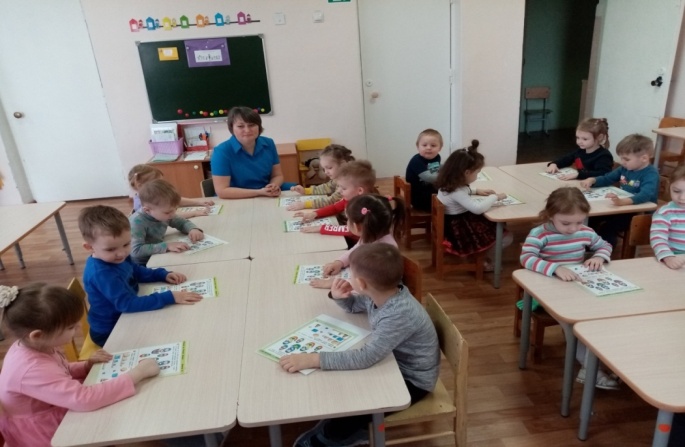 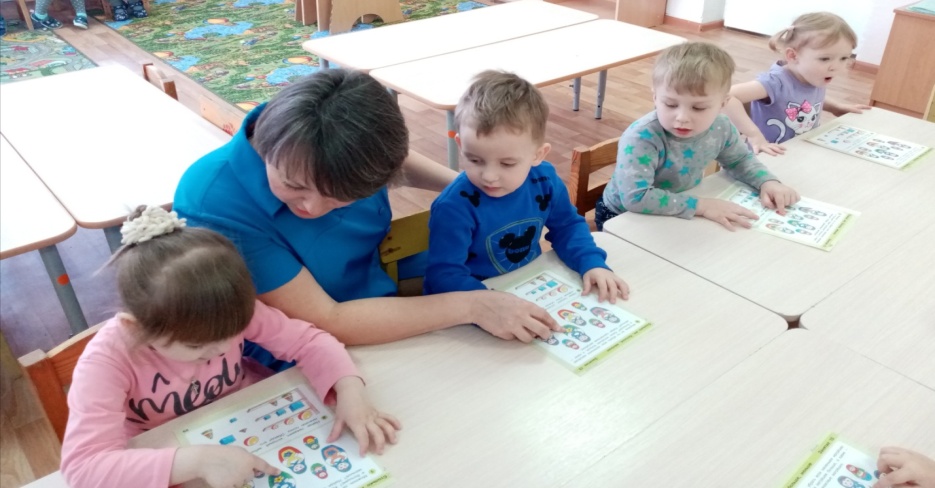 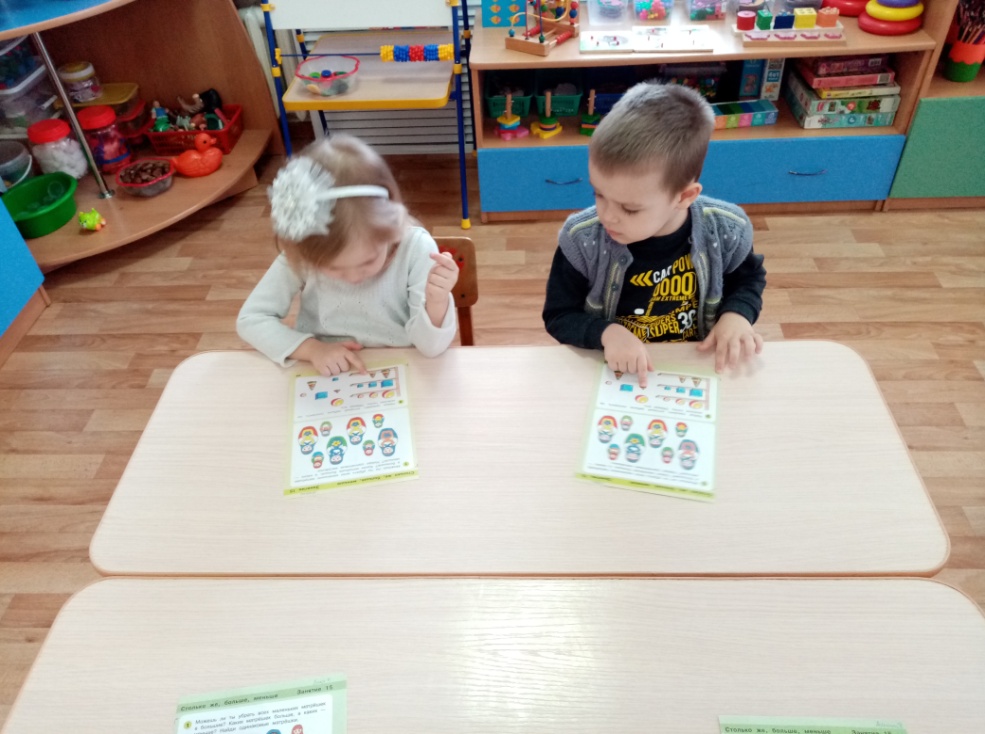 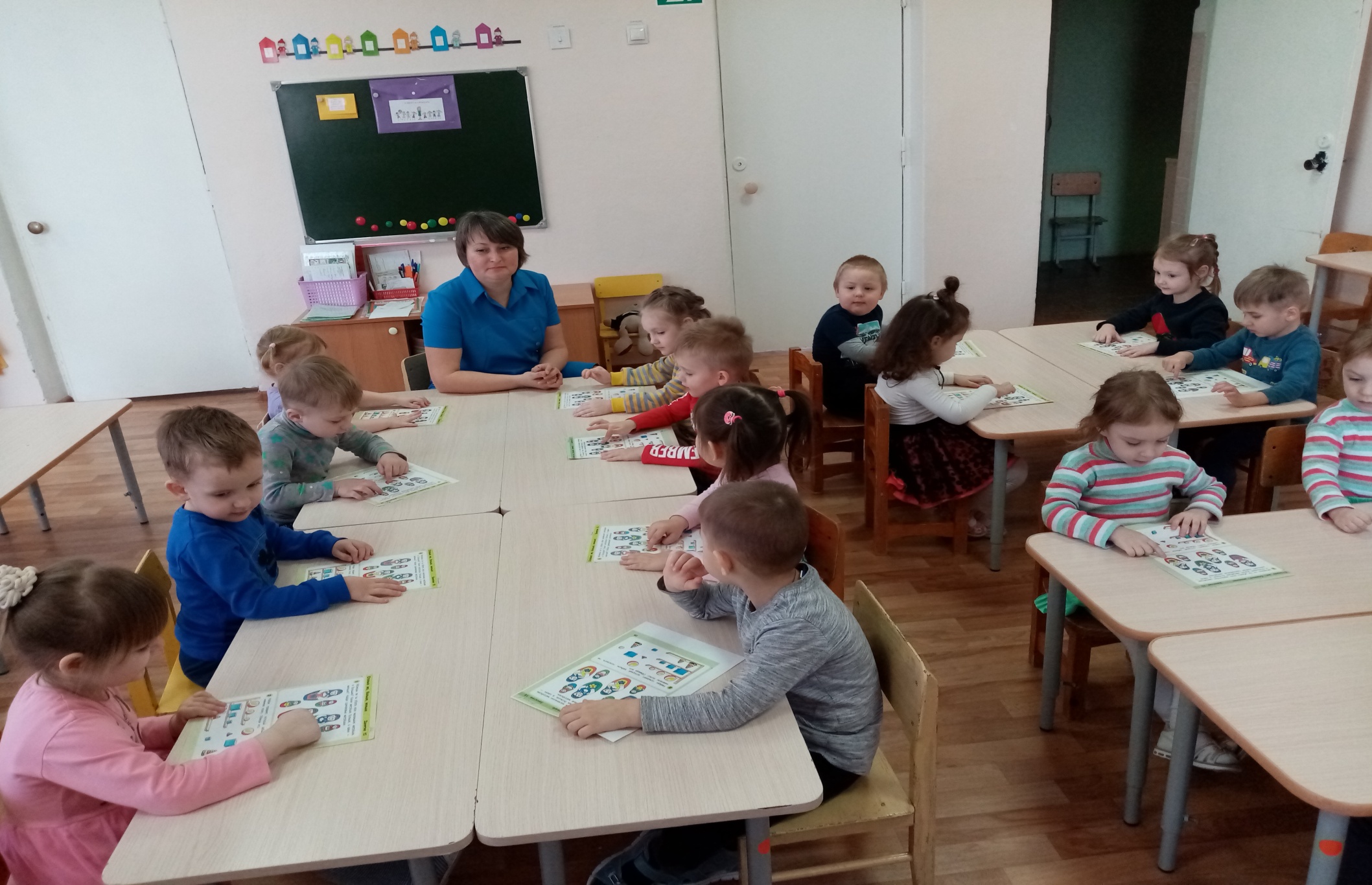 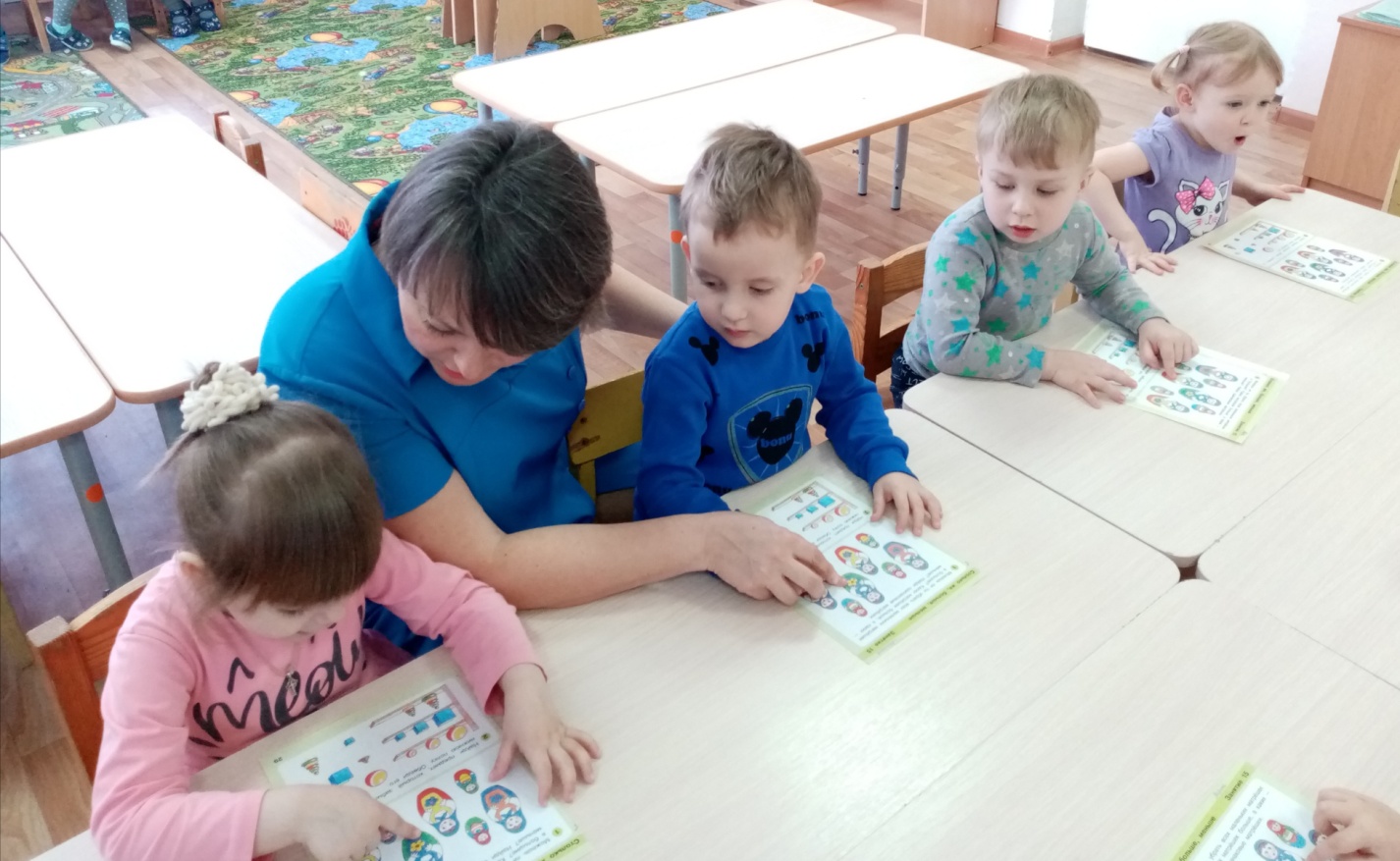 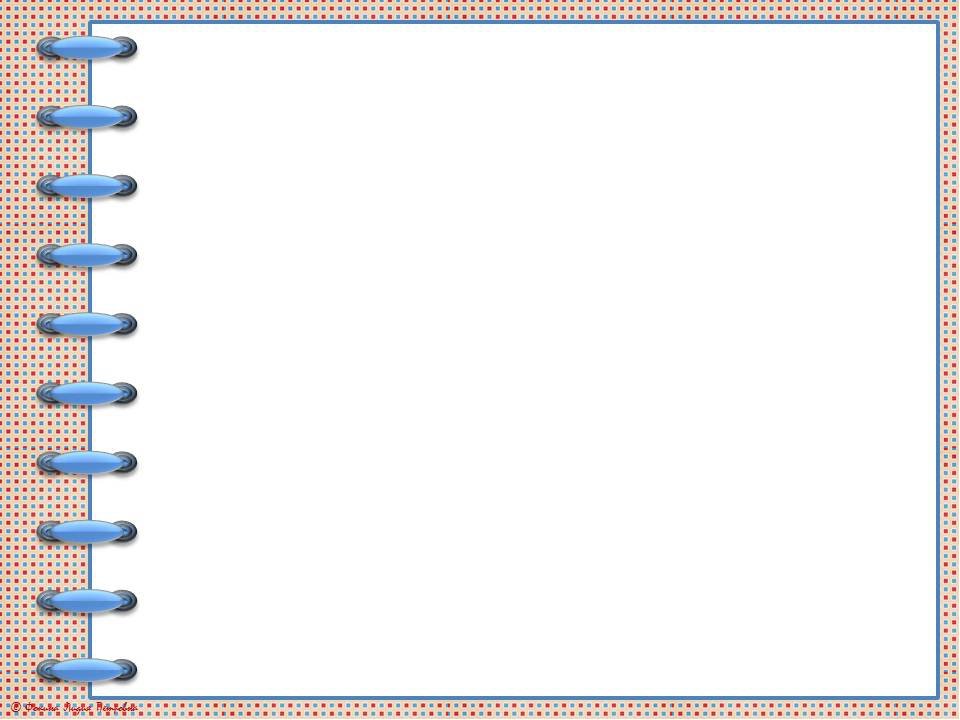 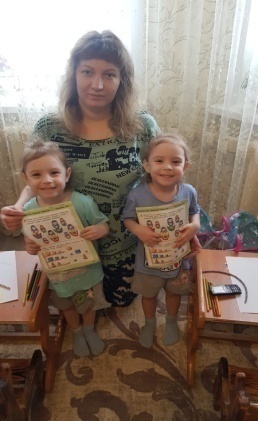 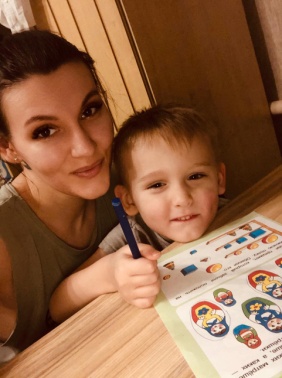 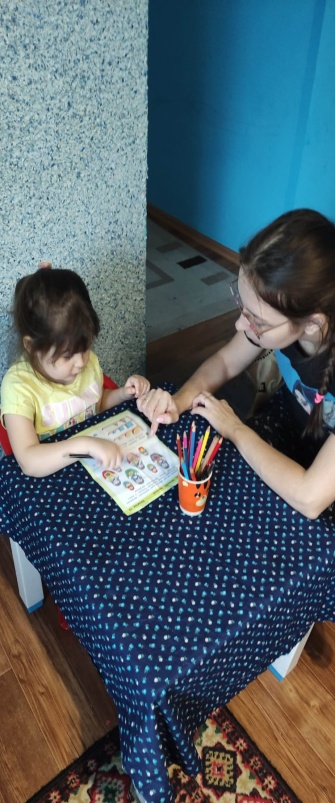 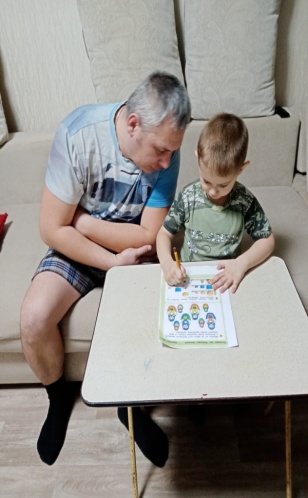 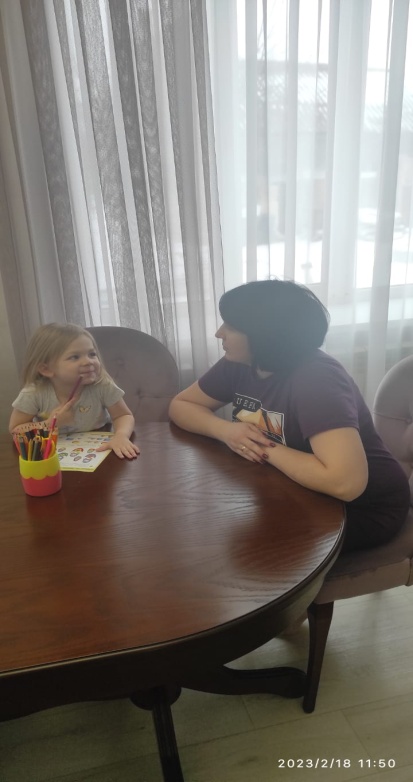 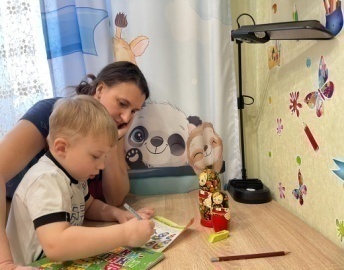 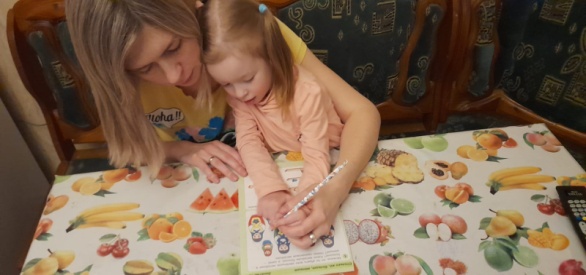 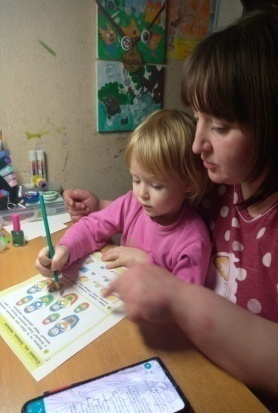 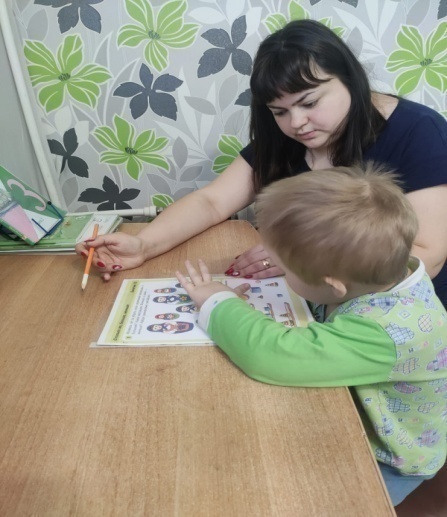 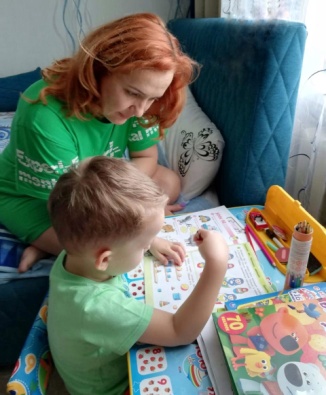 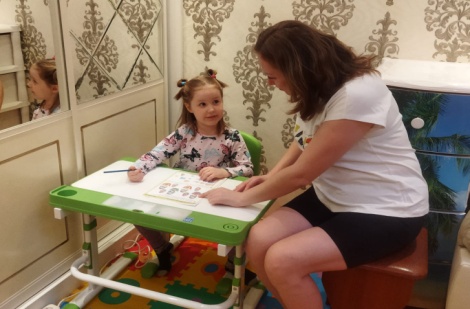 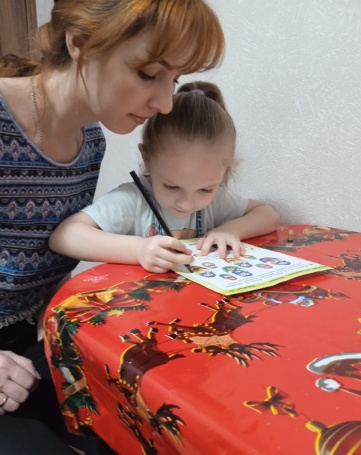 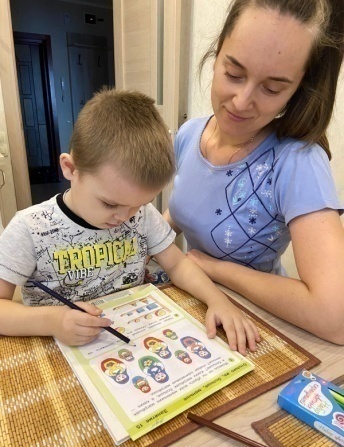 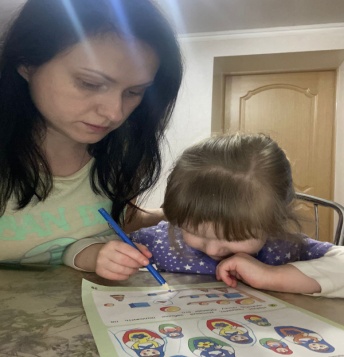 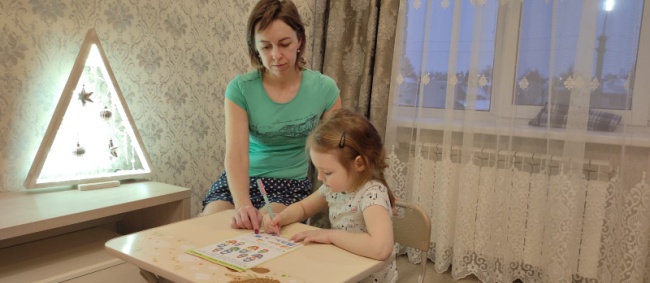 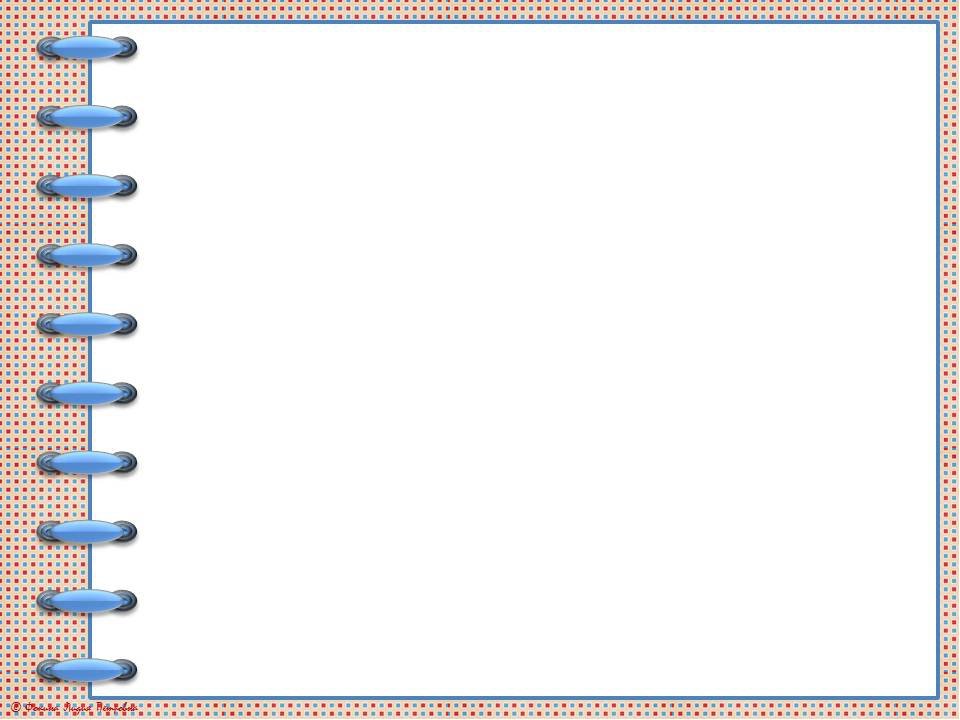 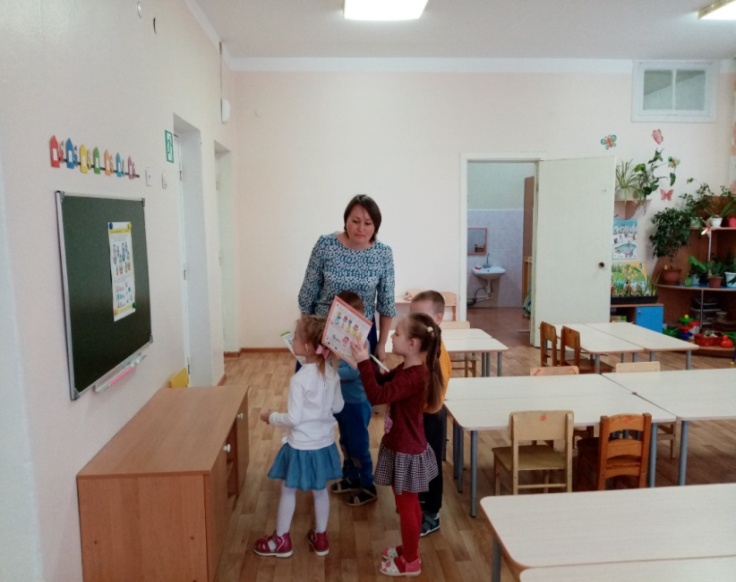 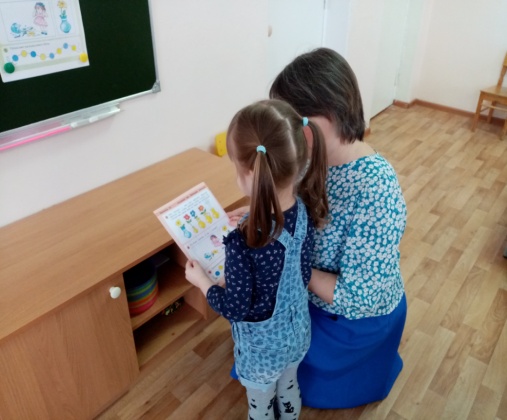 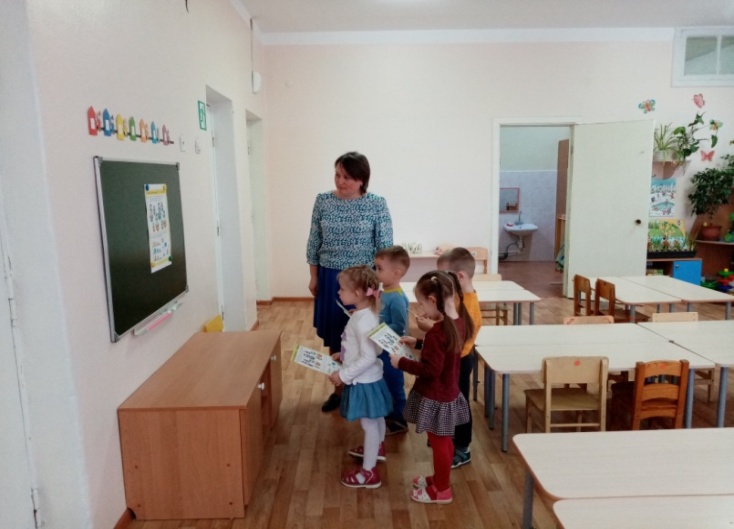 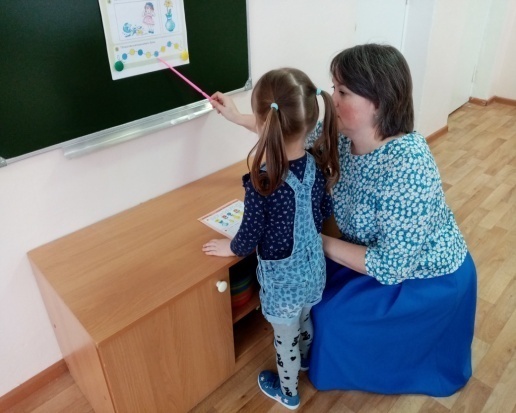 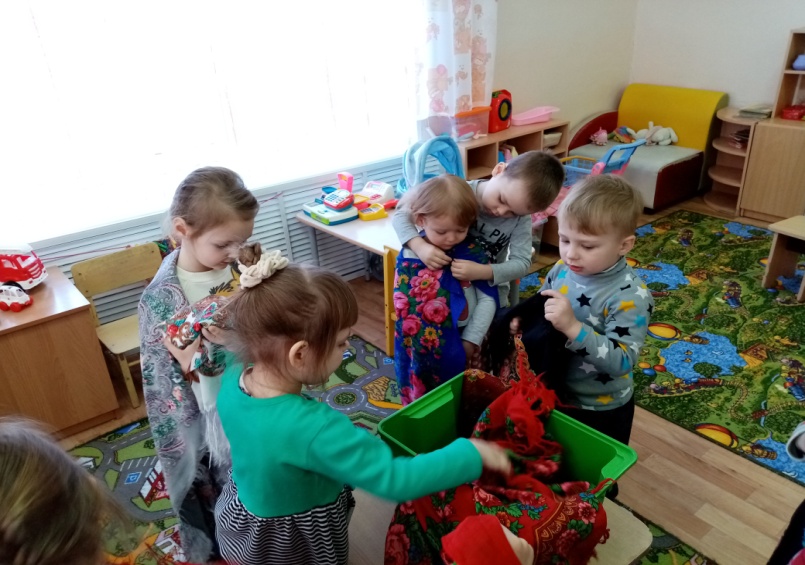 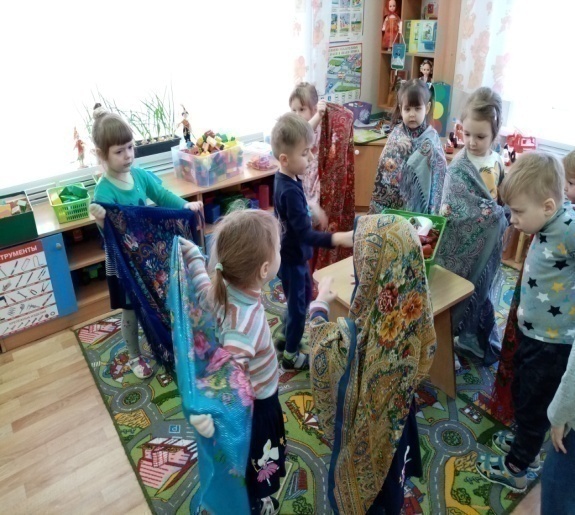 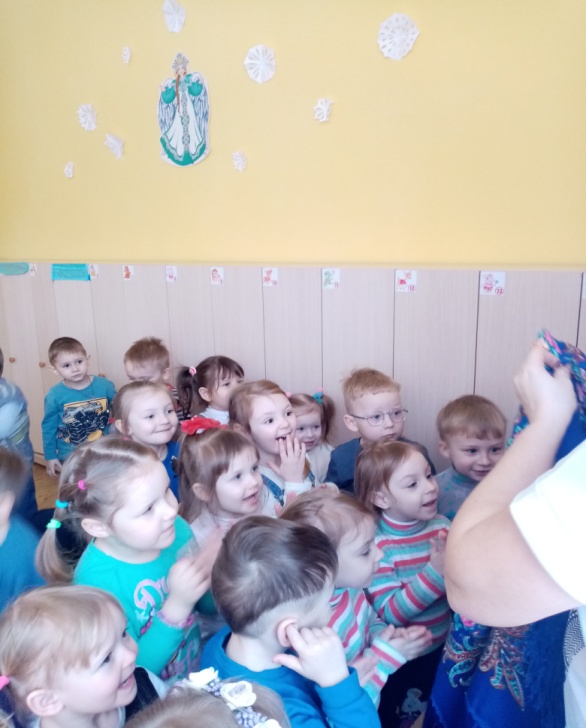 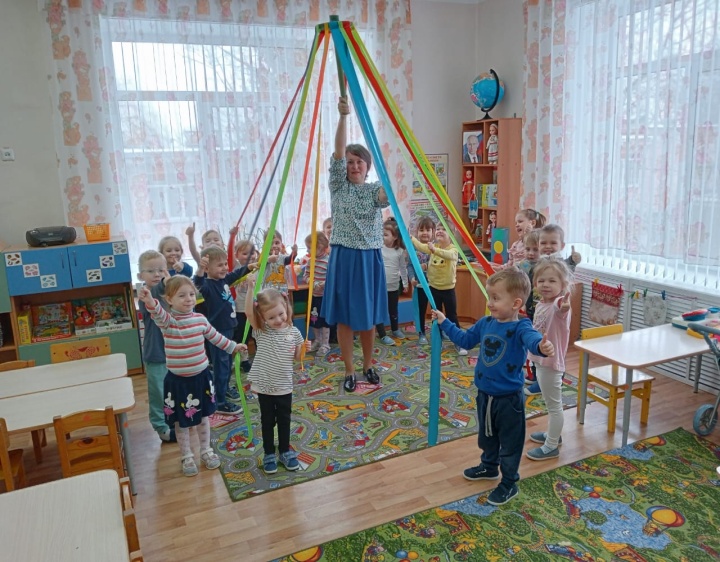 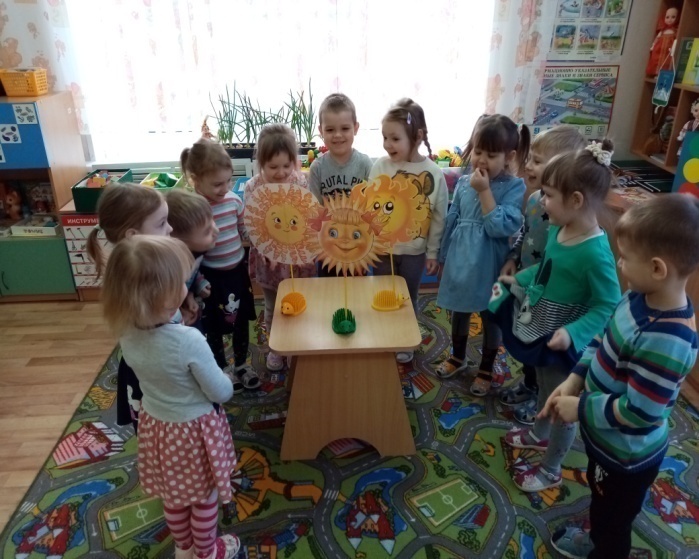 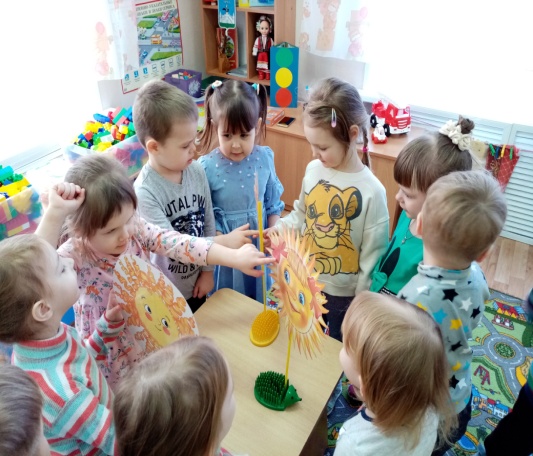 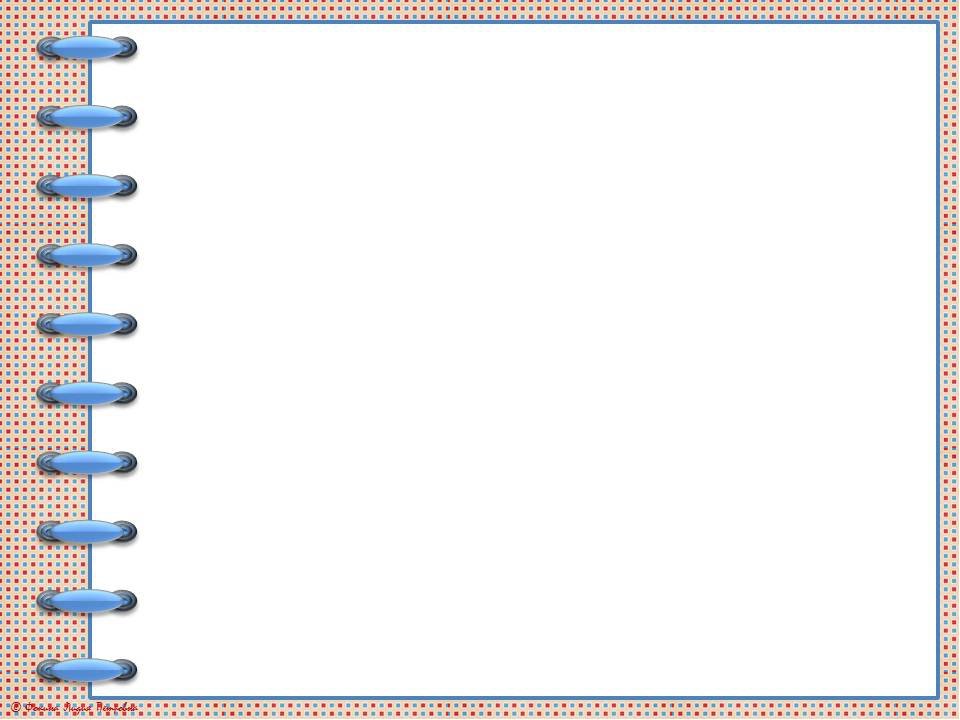 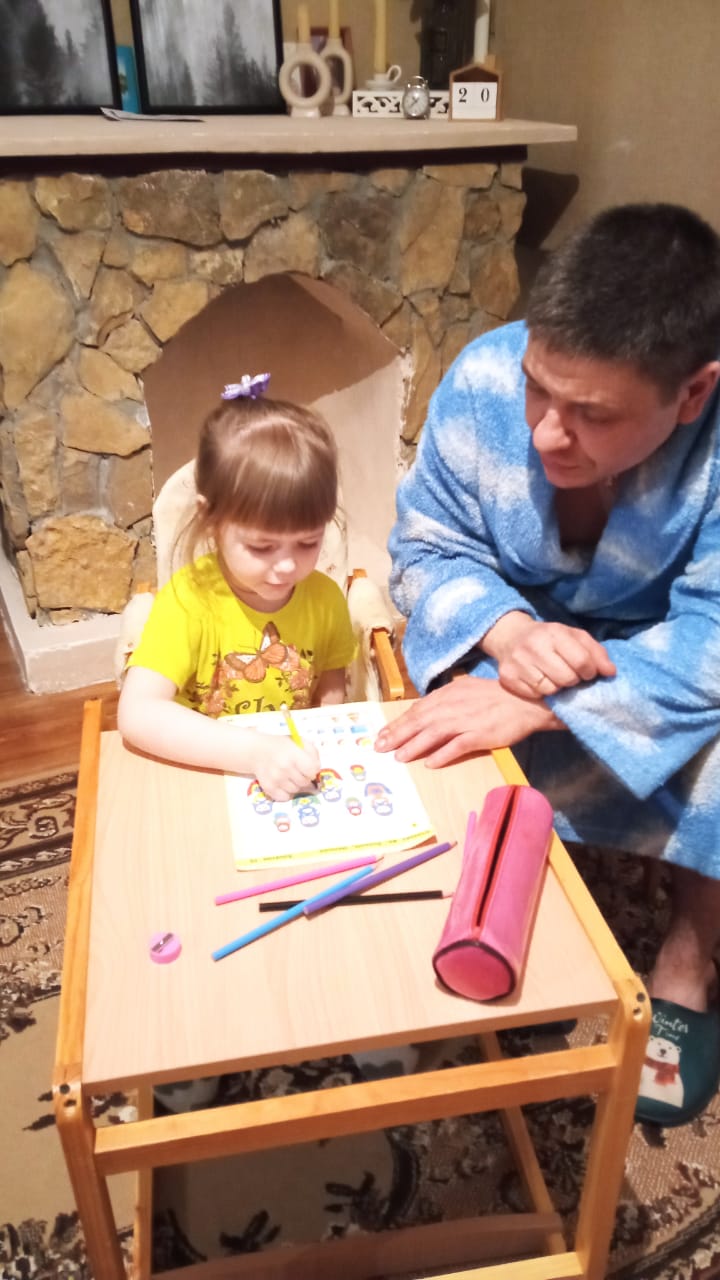 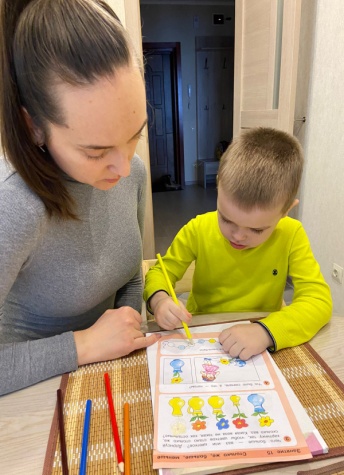 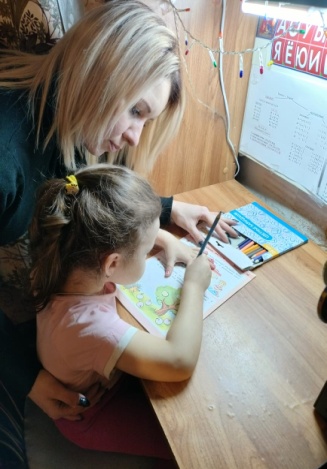 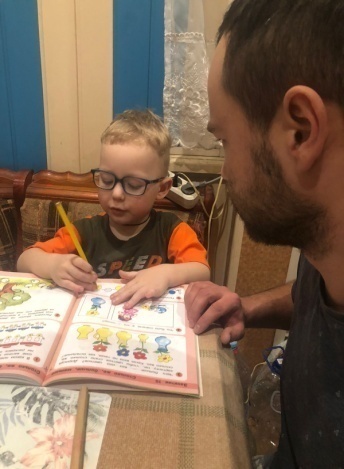 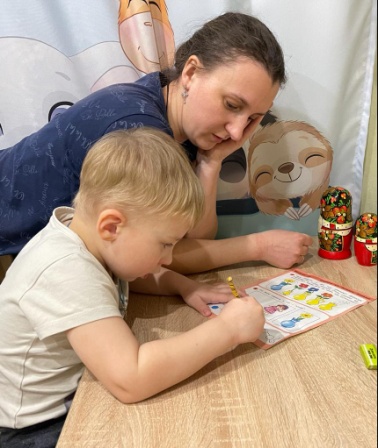 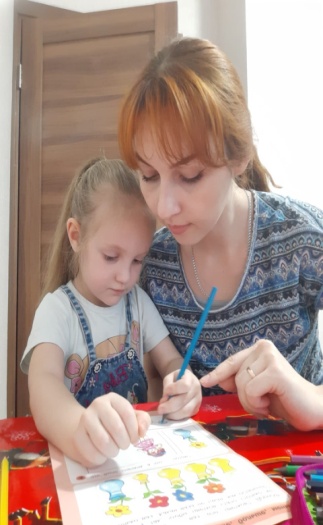 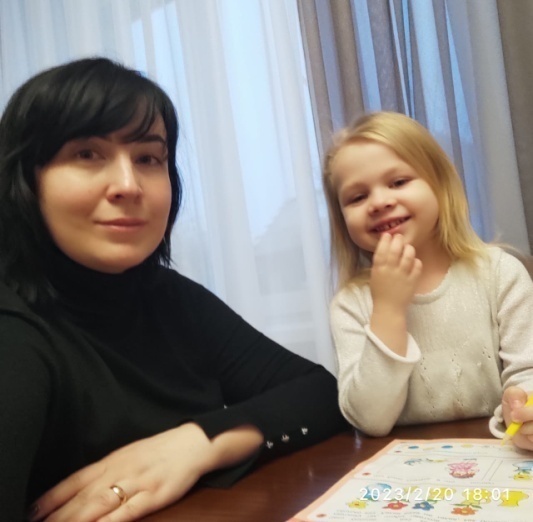 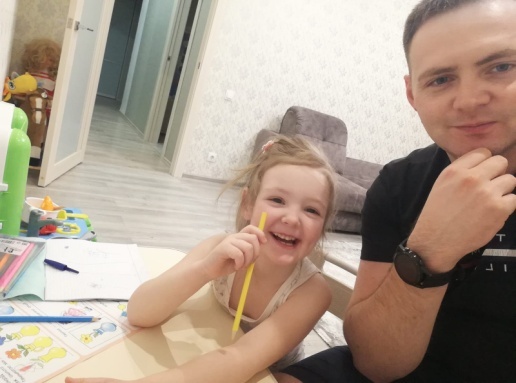 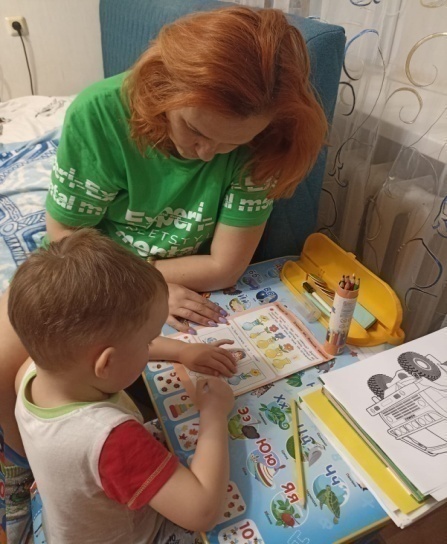 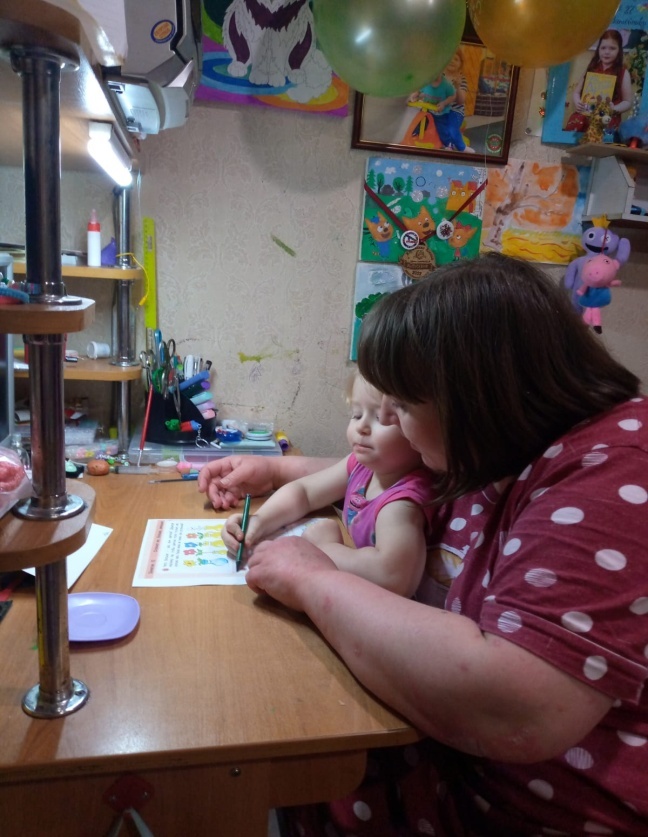 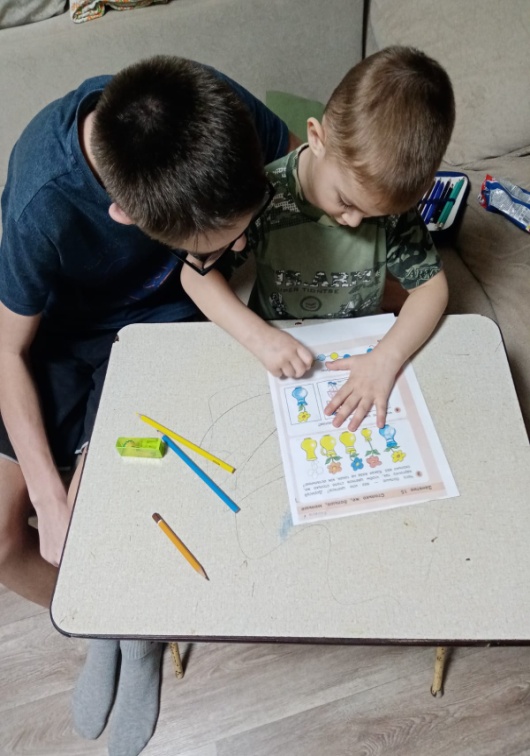 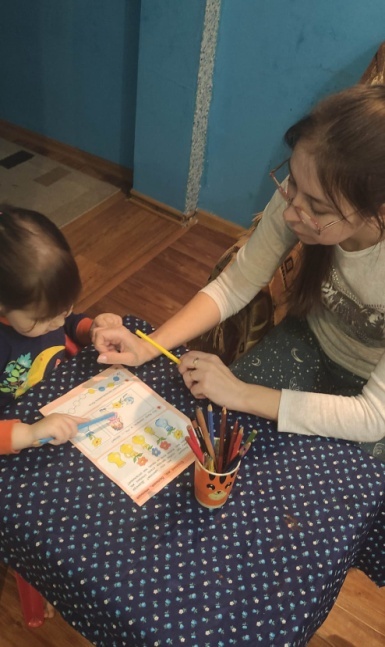 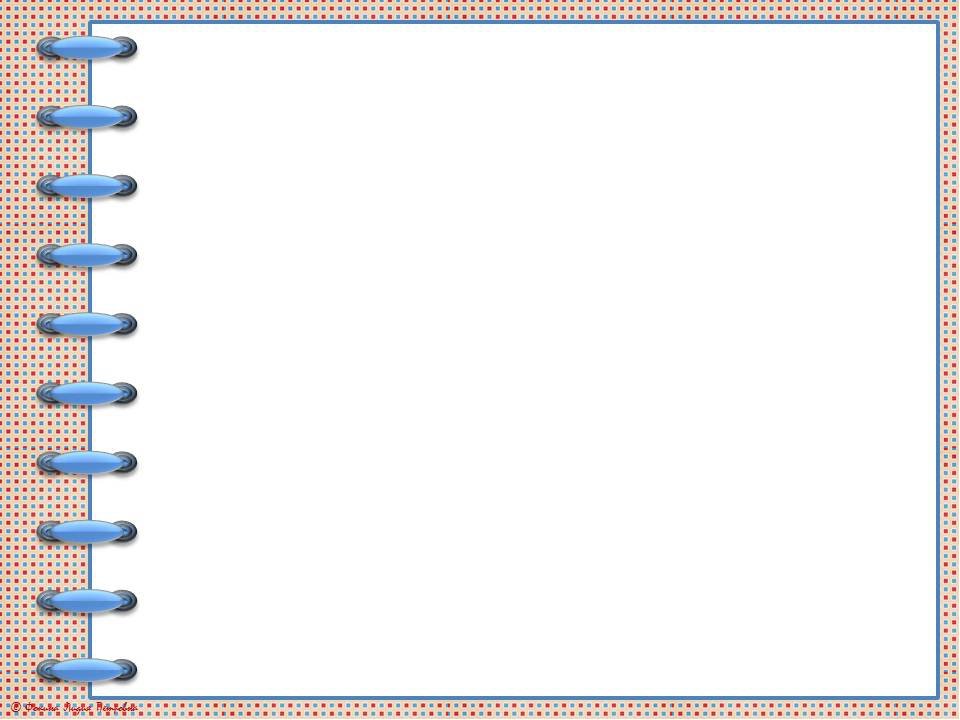 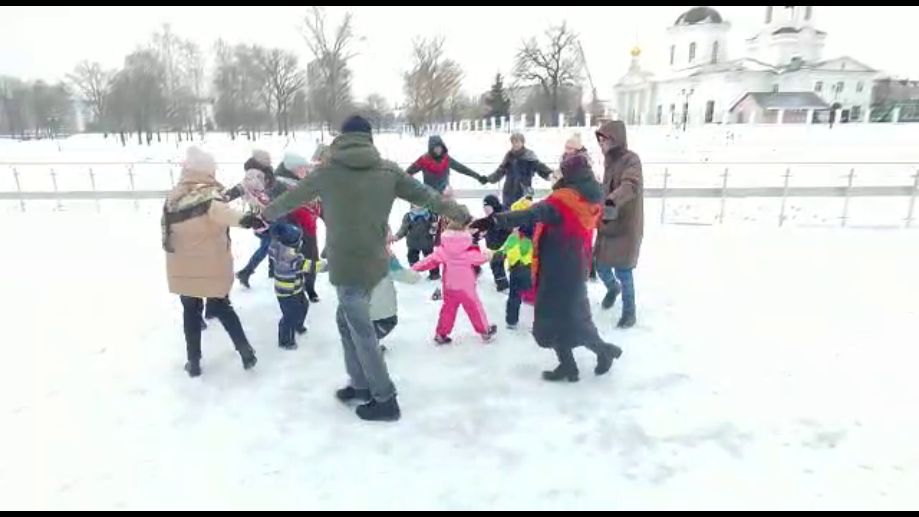 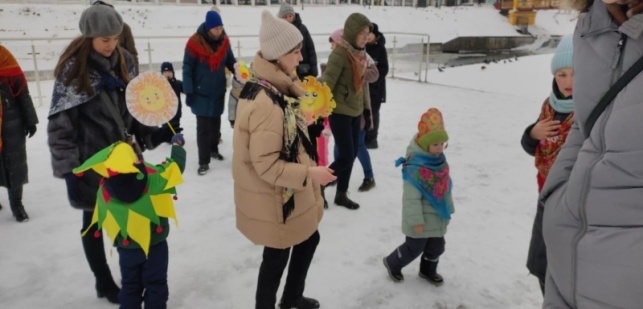 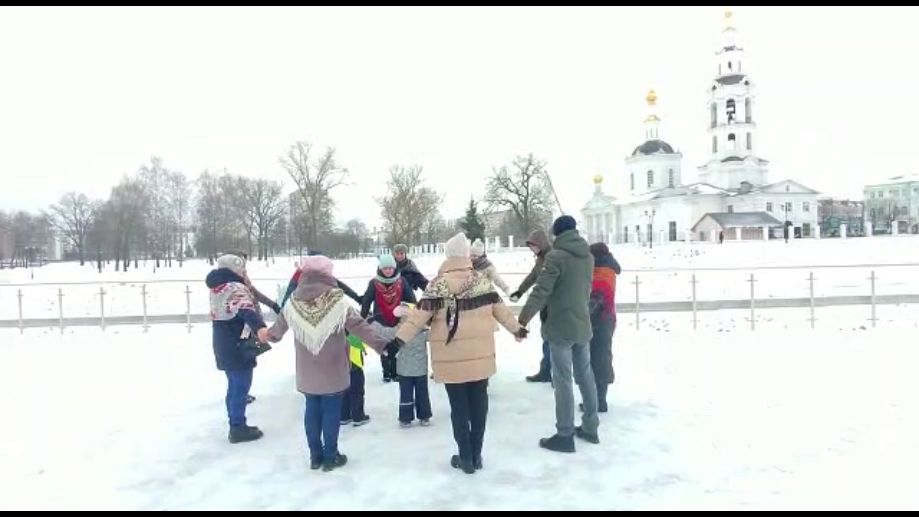 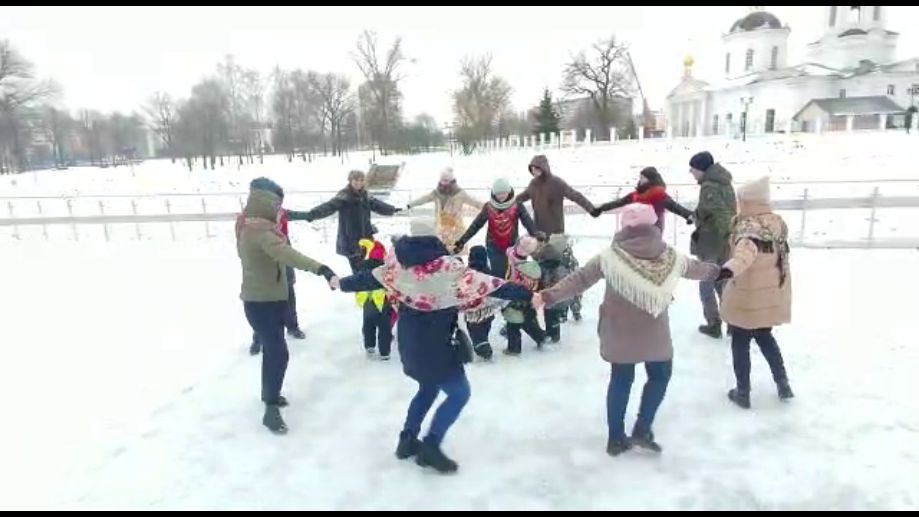 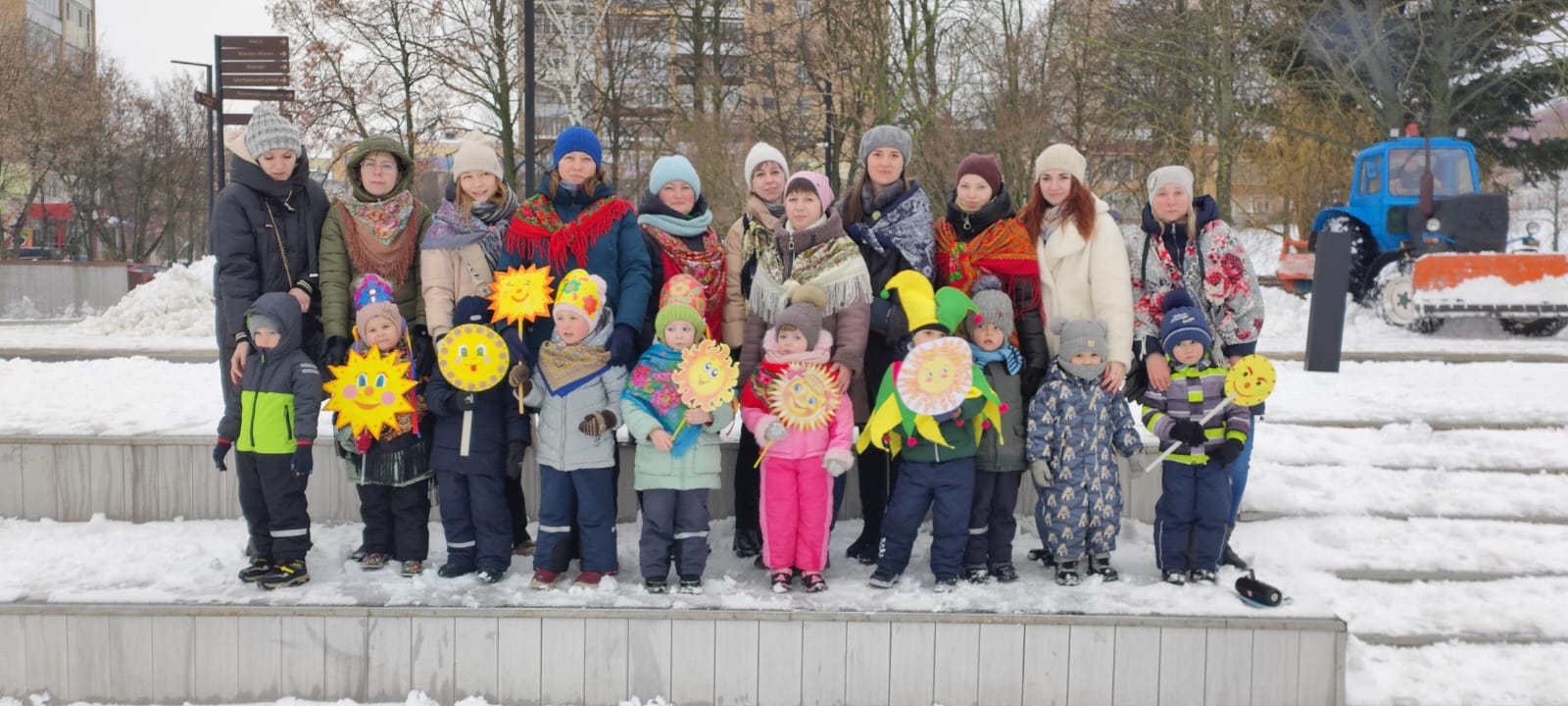 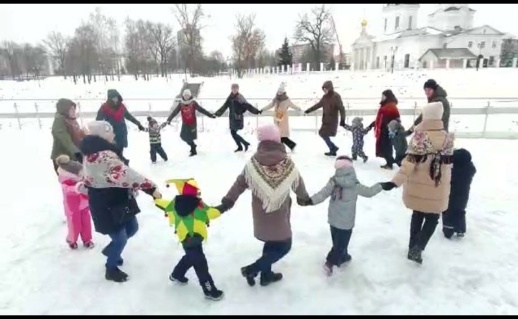 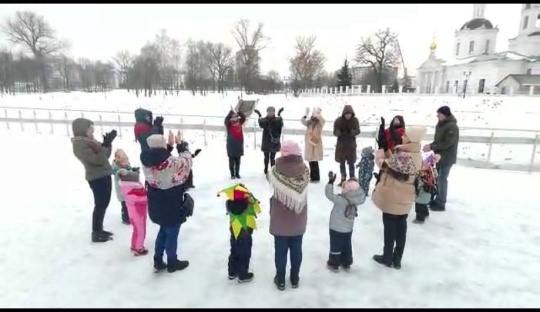 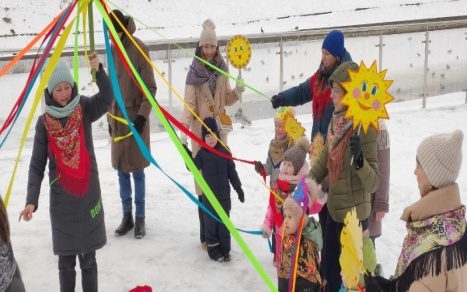 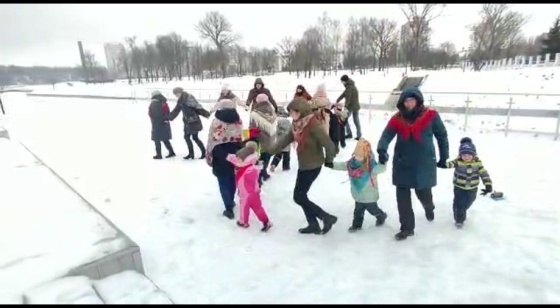 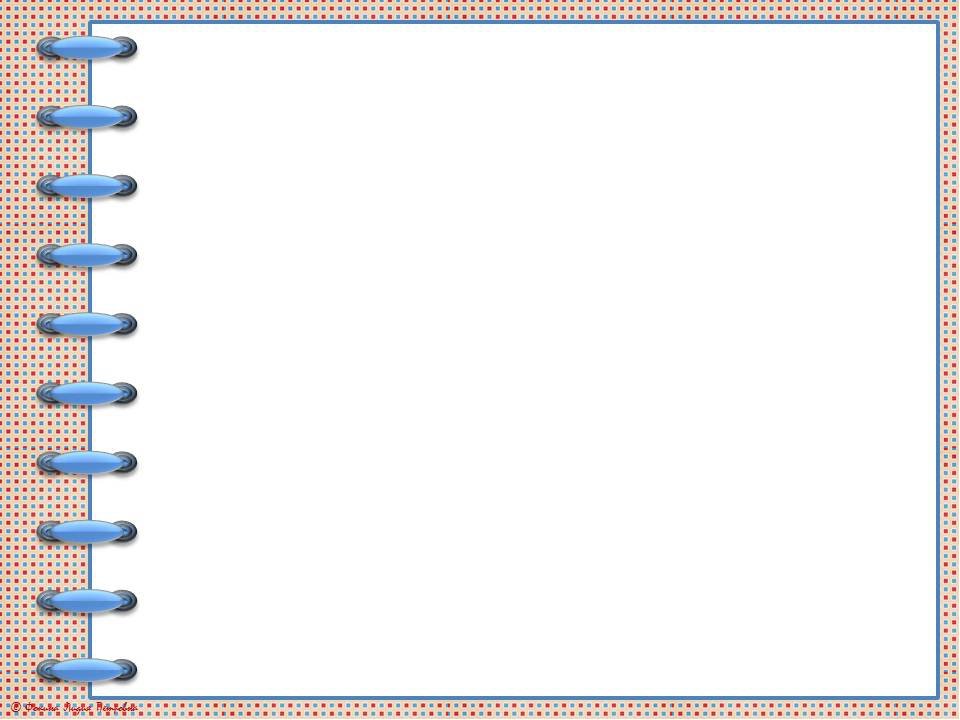 Диаграмма включения родителей в 
совместный образовательный процесс
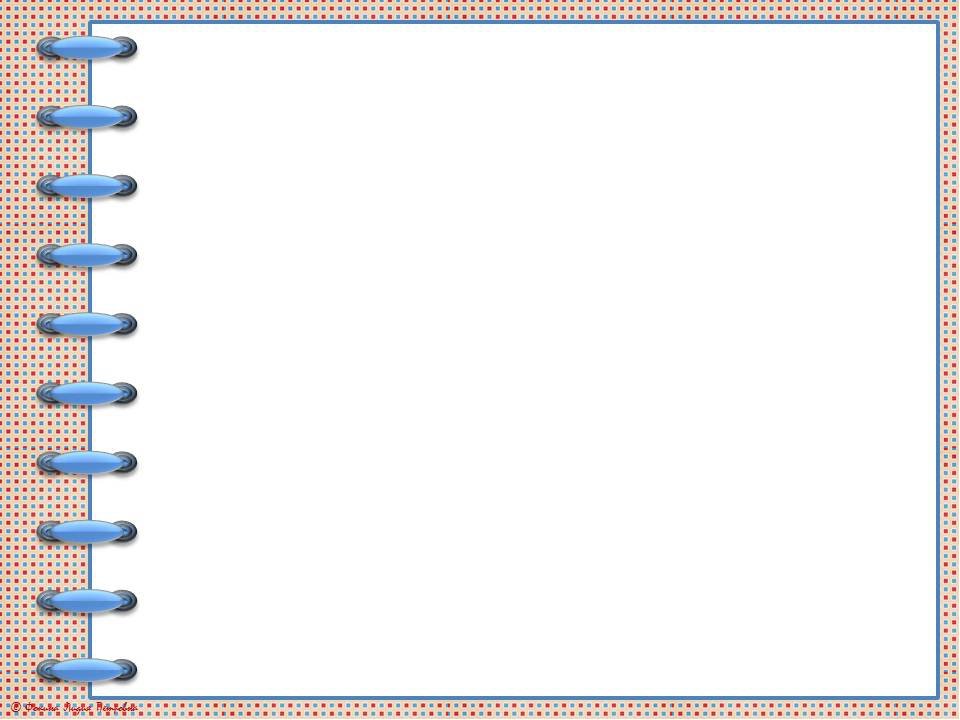 СПАСИБО ЗА ВНИМАНИЕ!!!